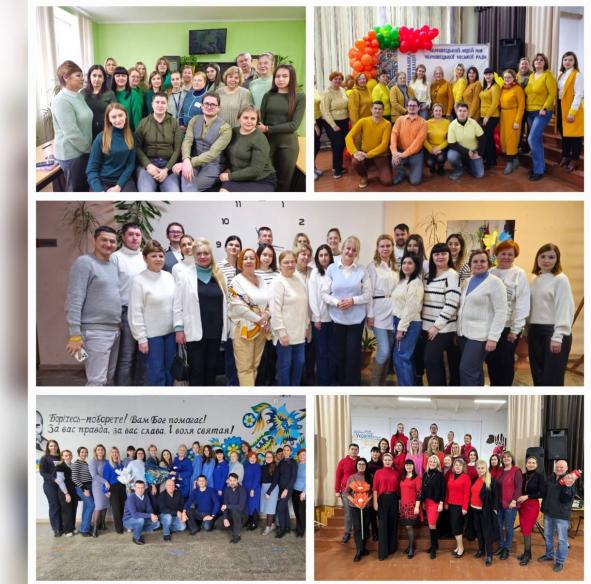 ПЕДАГОГІЧНА 
РАДА2024/2025 н.р.
Тема педради:
«Про якість знань і навчання здобувачів освіти, управління педагогічним персоналом у І семестрі 2024/2025 н.р. 
Завдання на ІІ семестр щодо поліпшення контролю і керівництва закладом, забезпечення рівнів навчальних досягнень учнів».
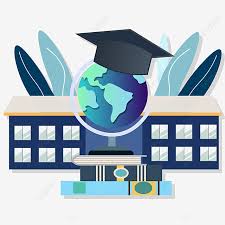 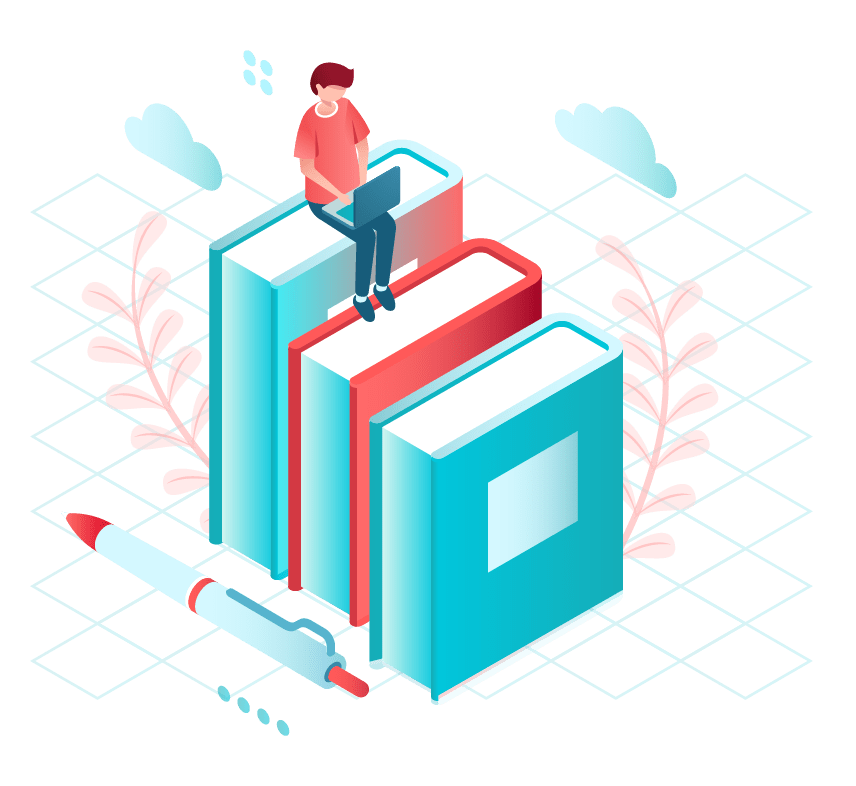 Мета педради:
Про якість знань і навчання здобувачів освіти, управління педагогічним персоналом у І семестрі 2024/2025 н.р. Заступник директора з НВР Парпауц Л.Ю.
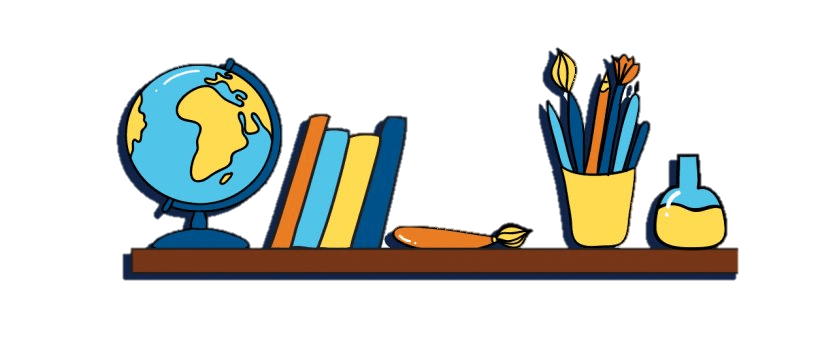 Моніторинг навчальних досягнень здобувачів освіти 1– 11-х класів за І семестр 2024/2025 н.р.
РЕЙТИНГ УСПІШНОСТІ УЧНІВ 5-11класівв І семестрі 2024/2025 н.р.
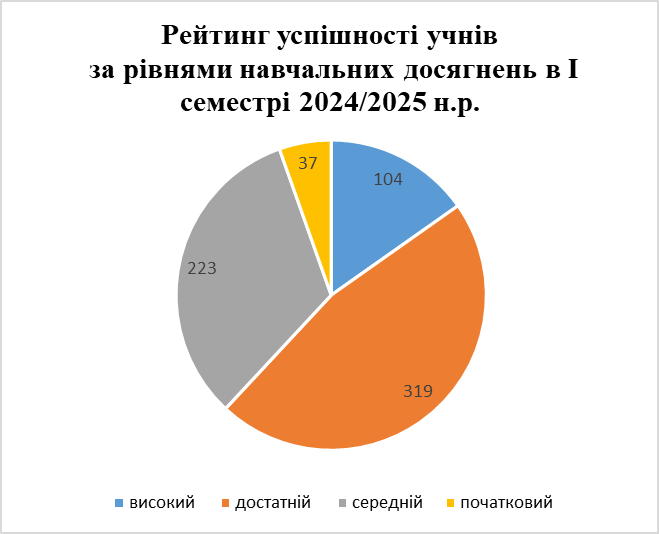 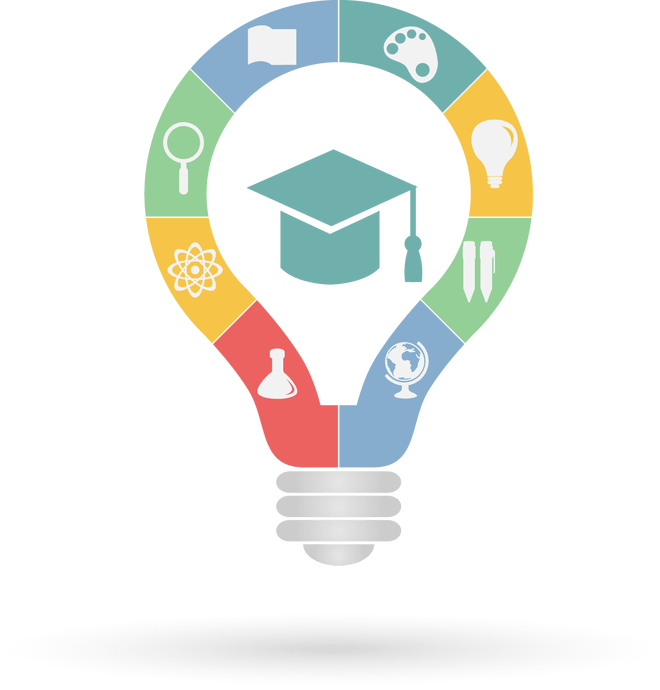 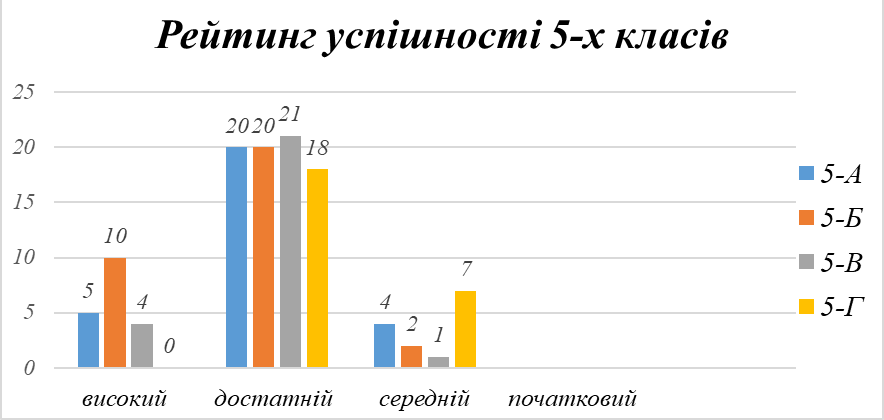 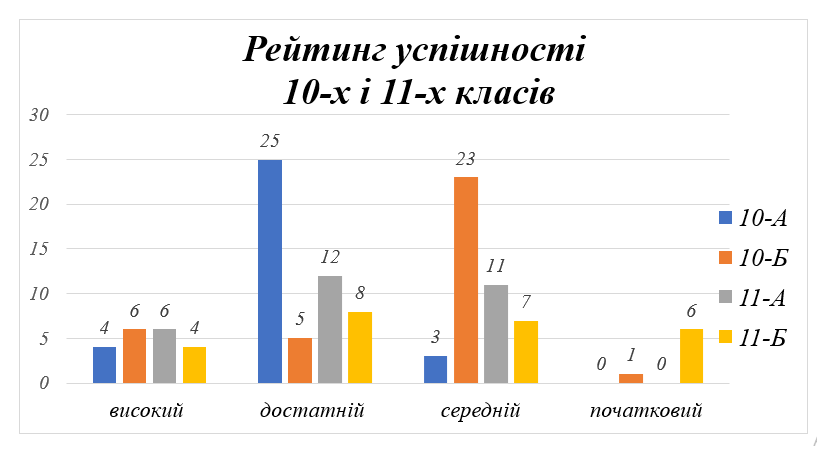 Рейтинг успішності 5-11-х класів
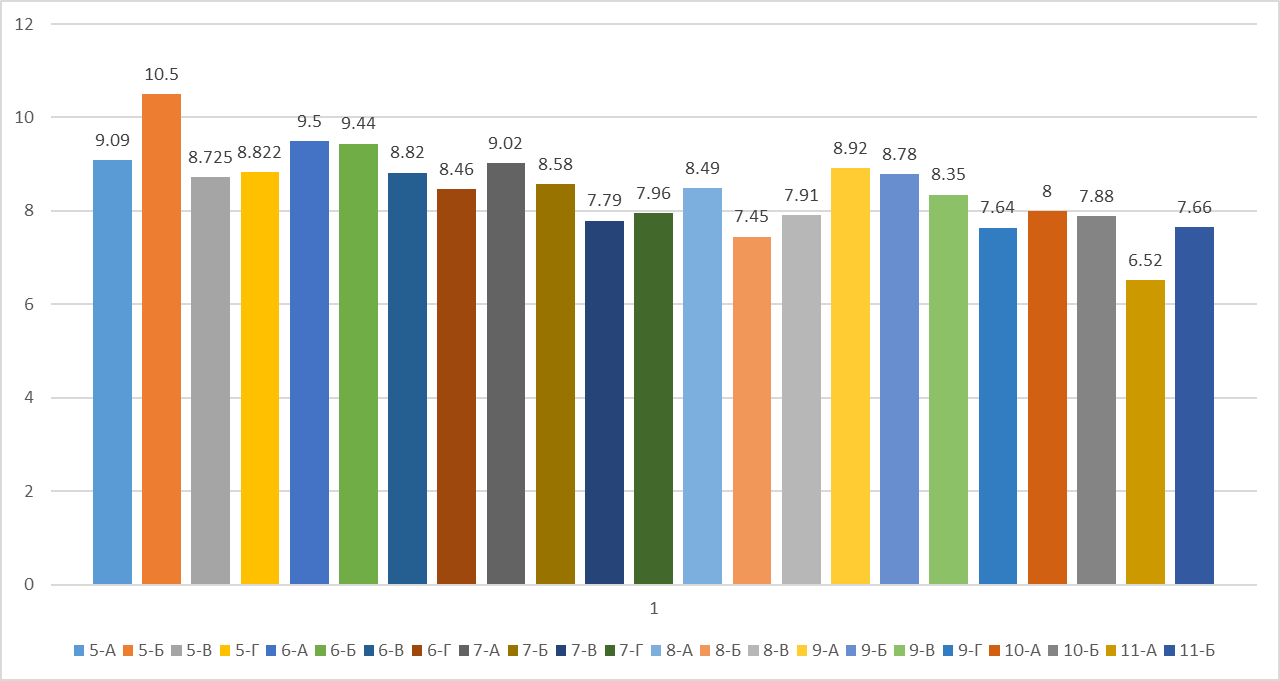 РІВЕНЬ НАВЧЕНОСТІ УЧНІВ 5-11-х класівв І семестрі 2024/2025 н.р.
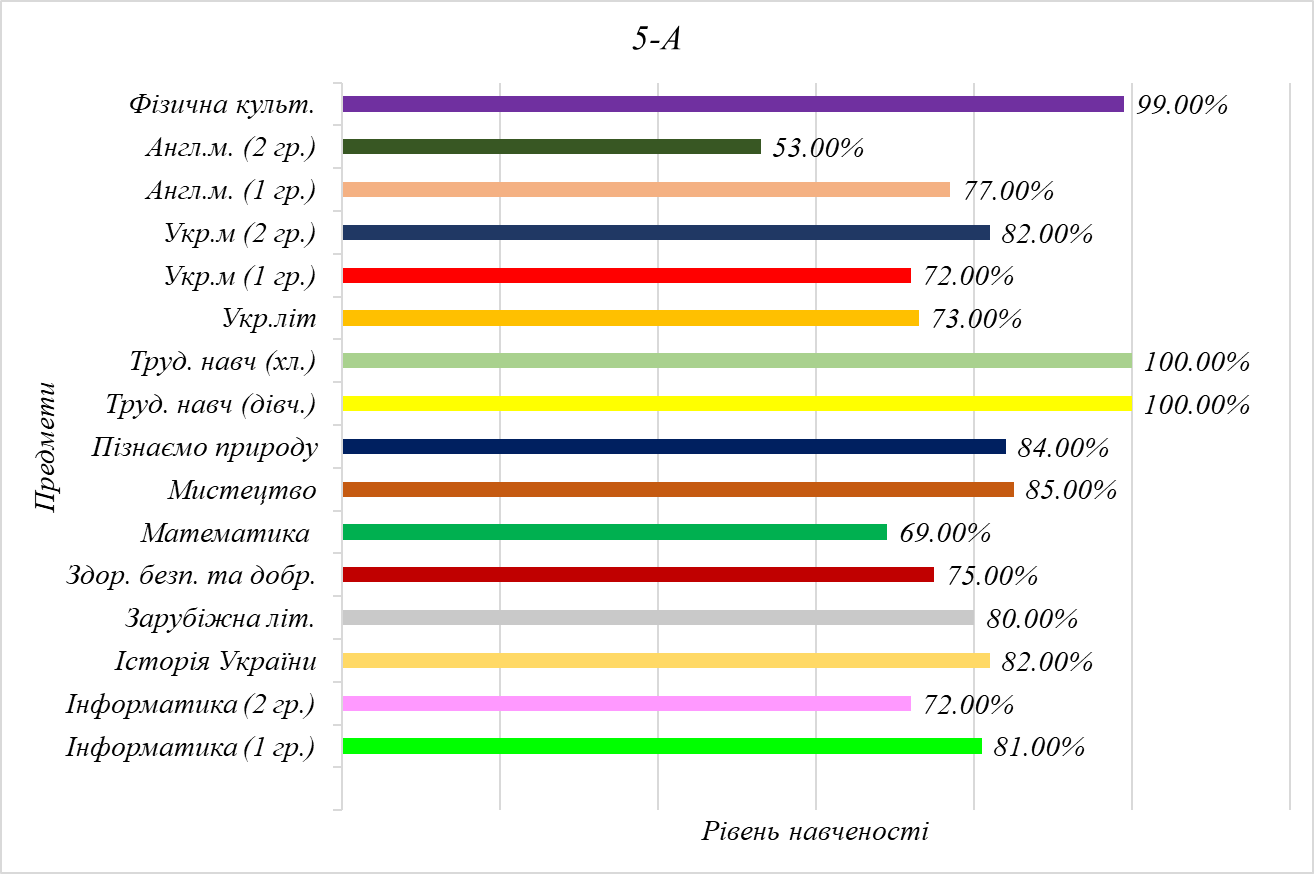 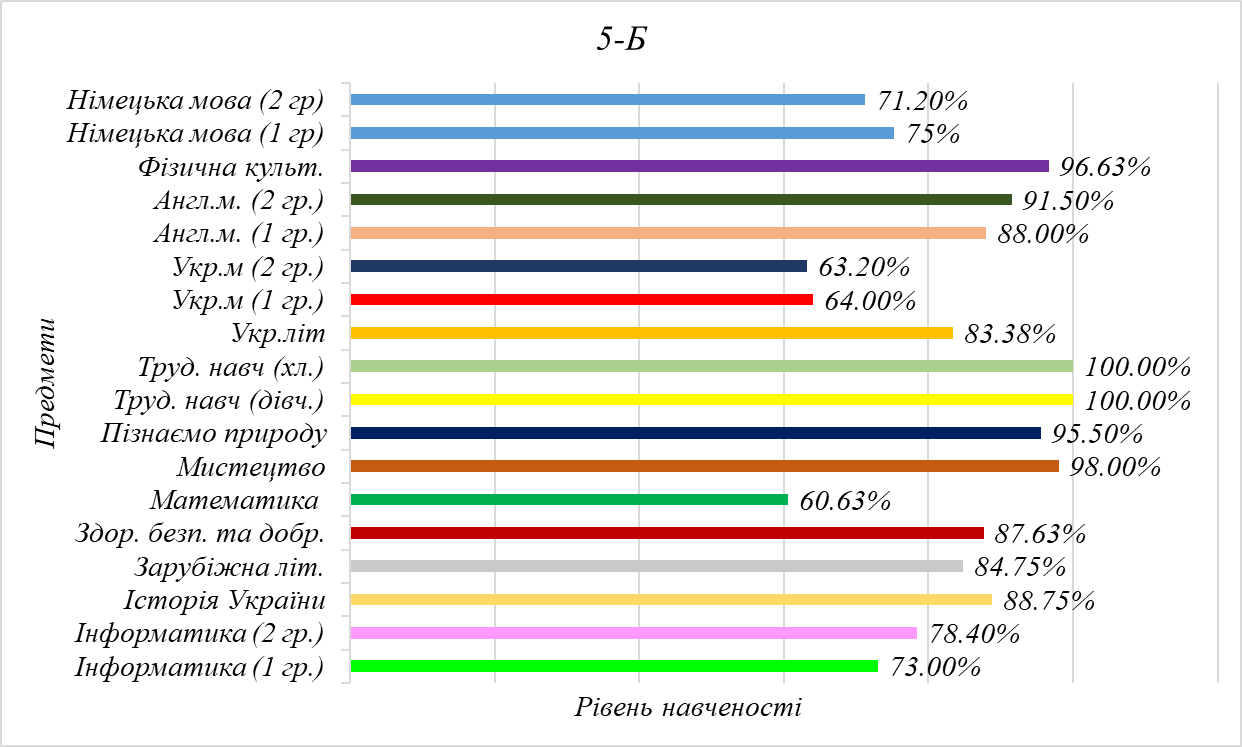 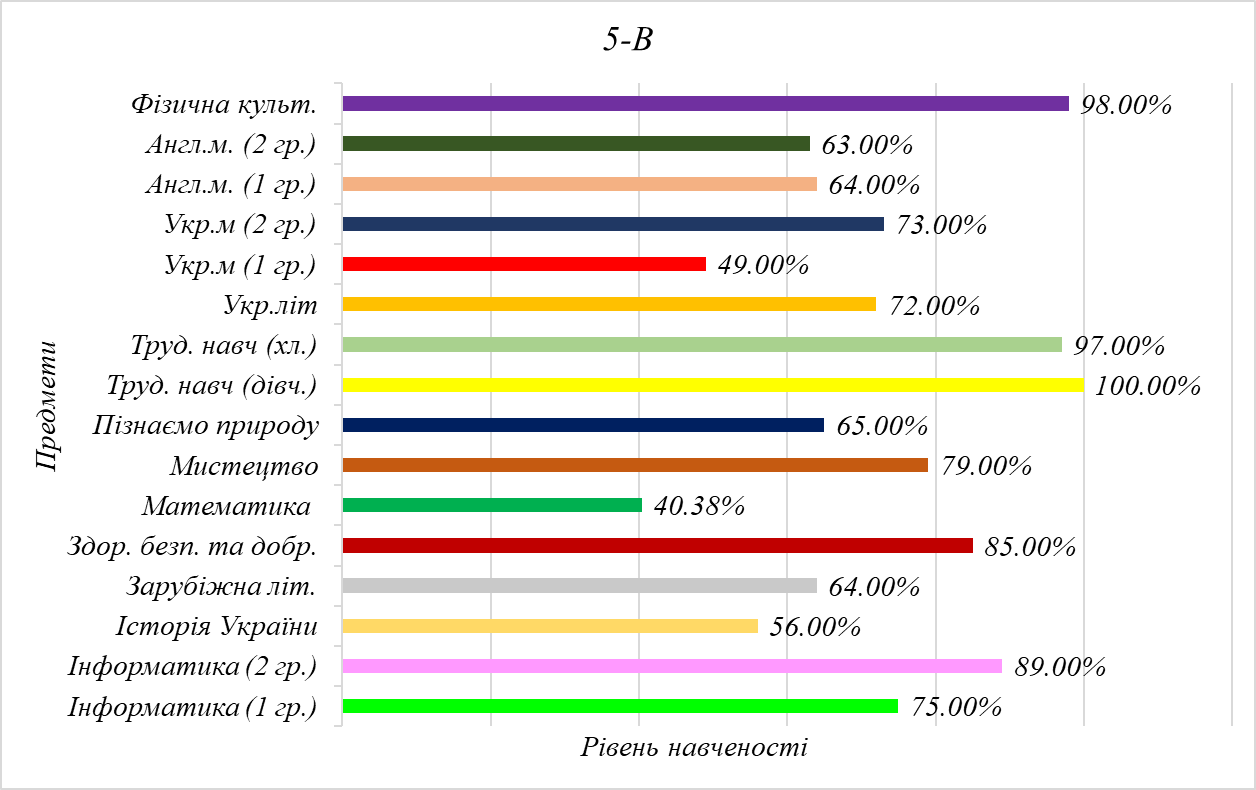 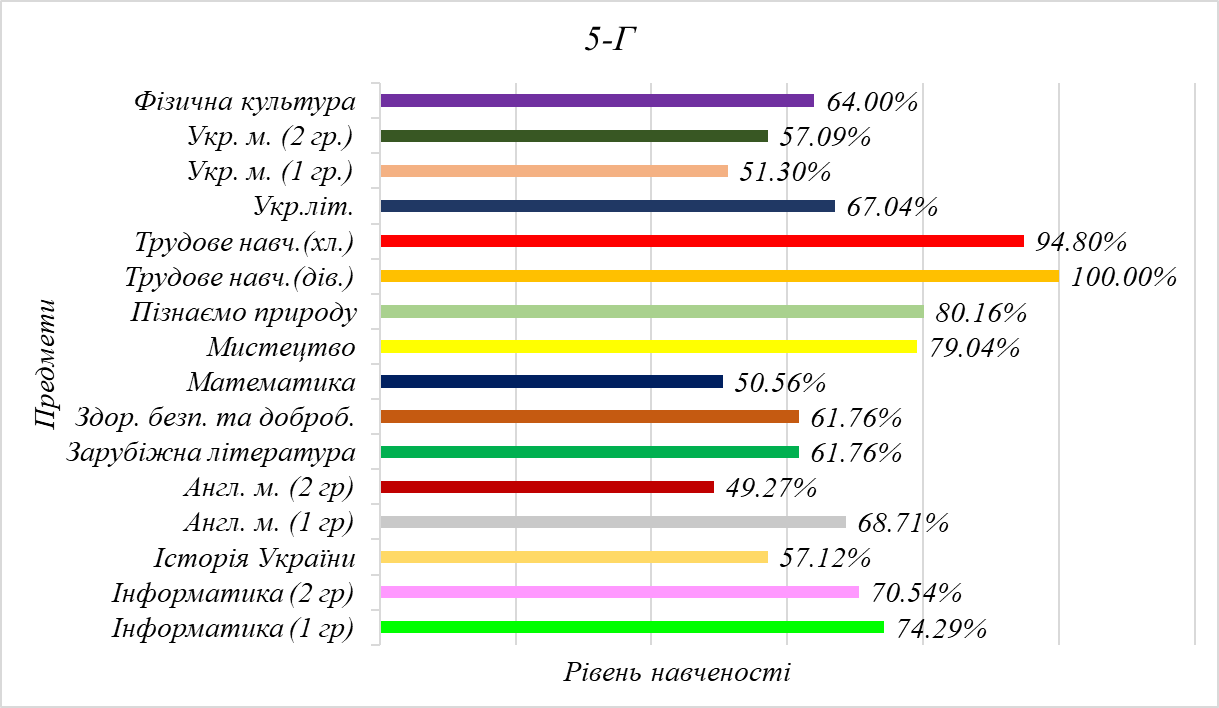 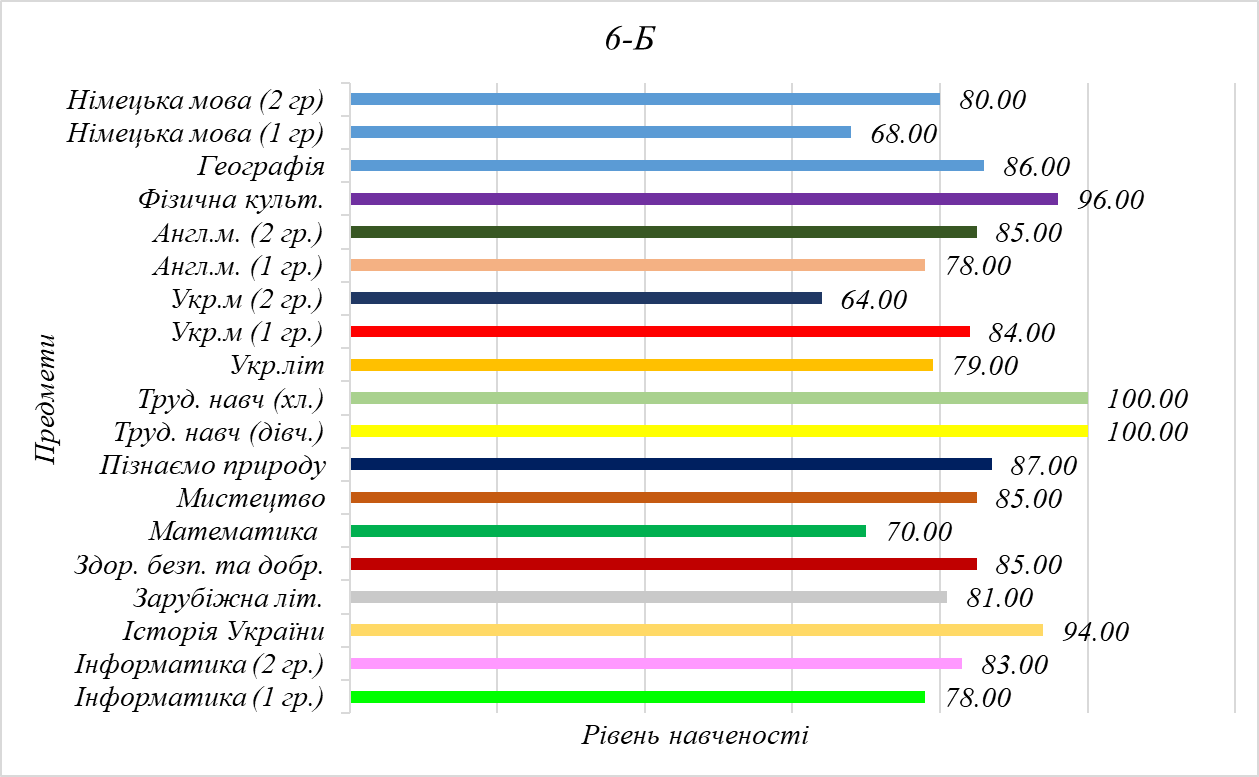 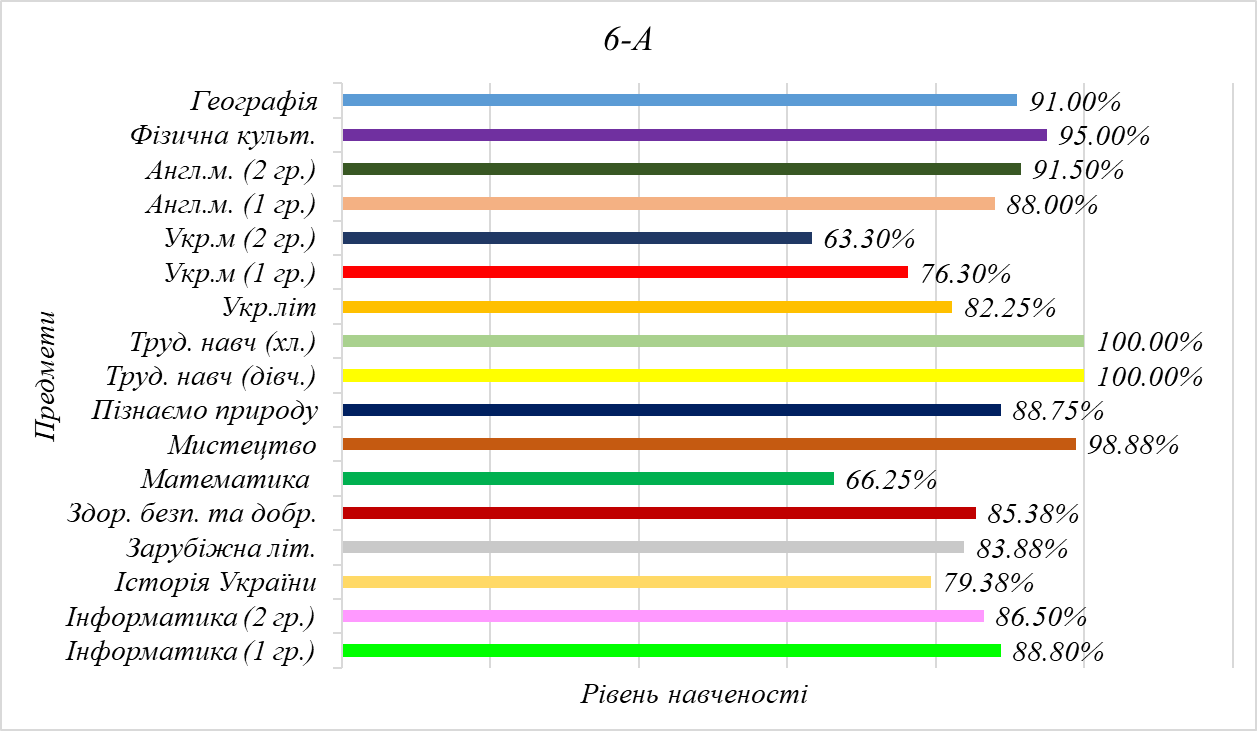 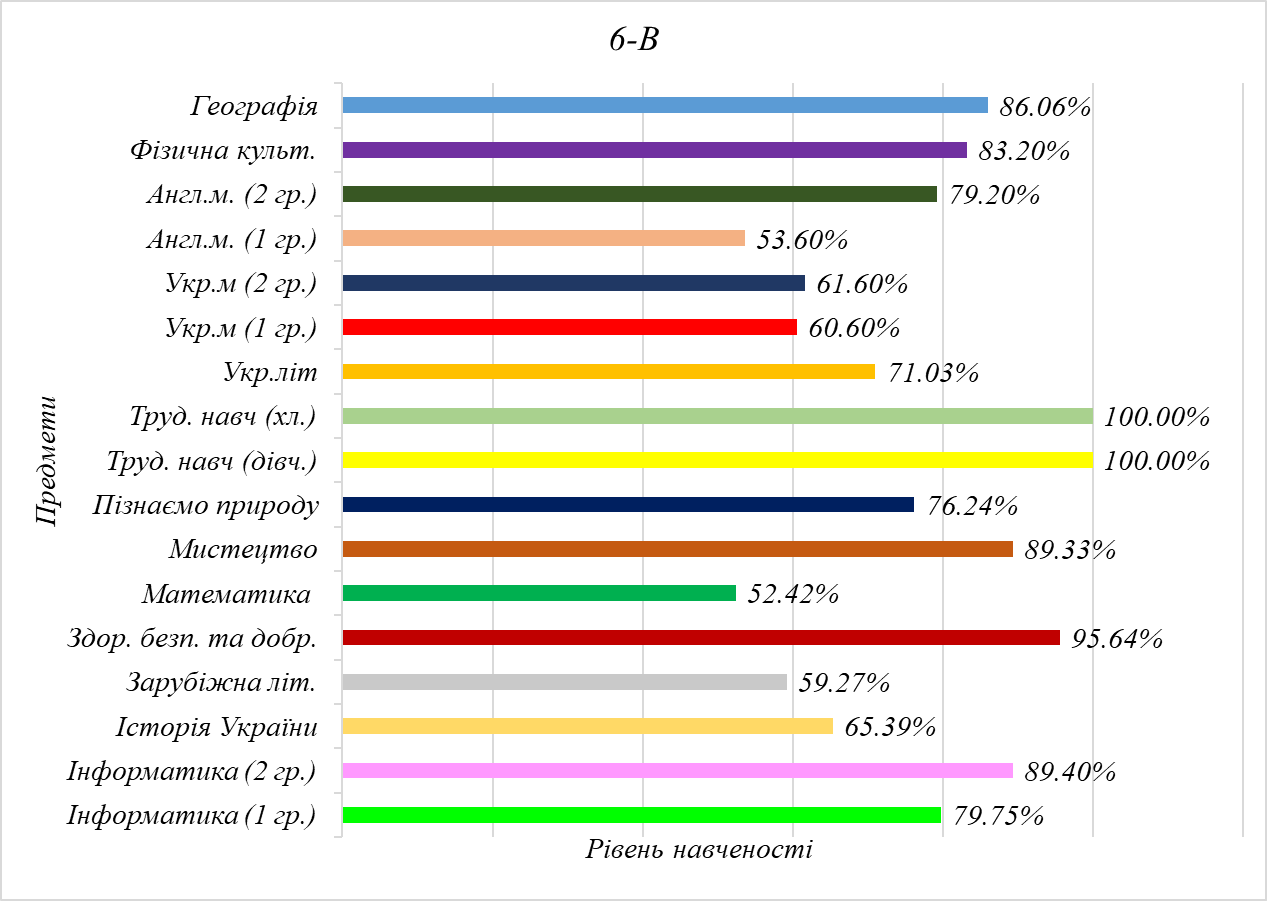 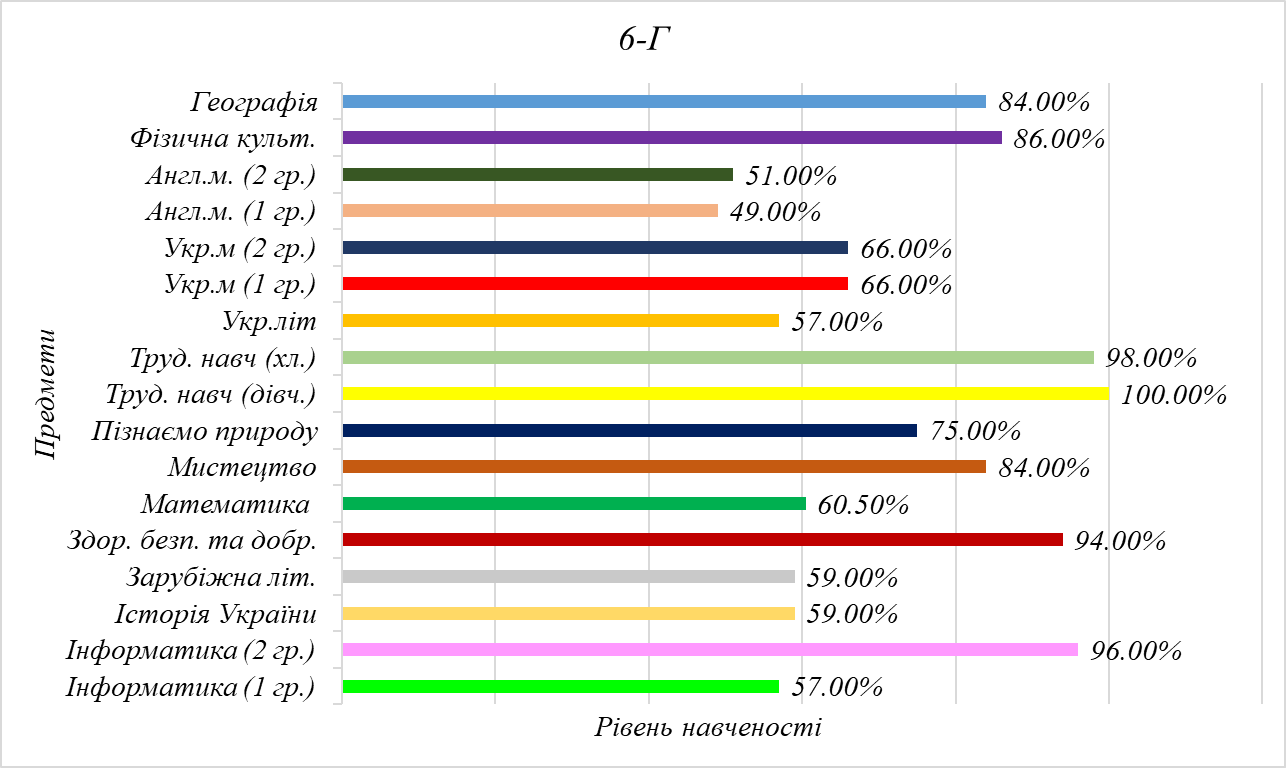 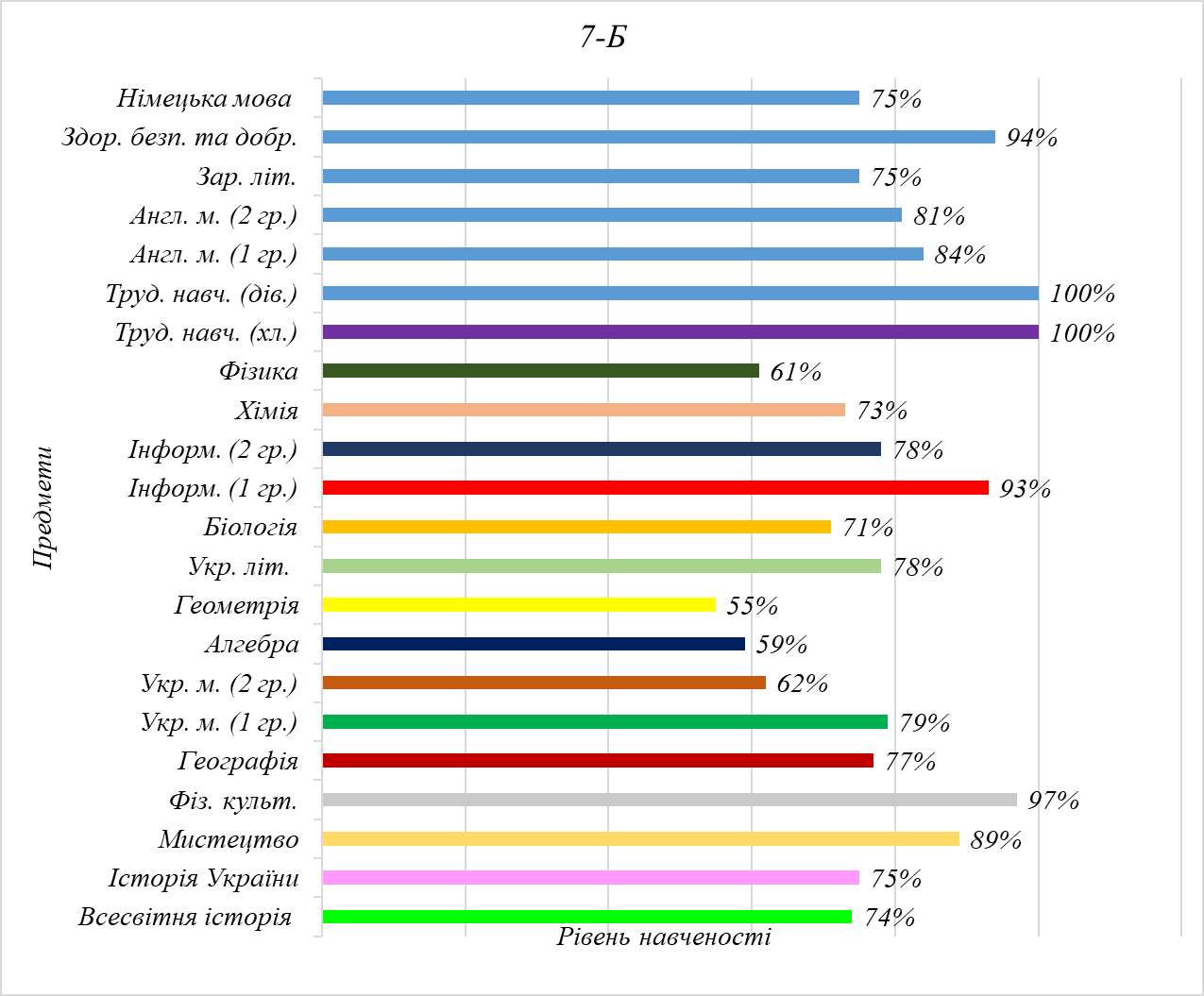 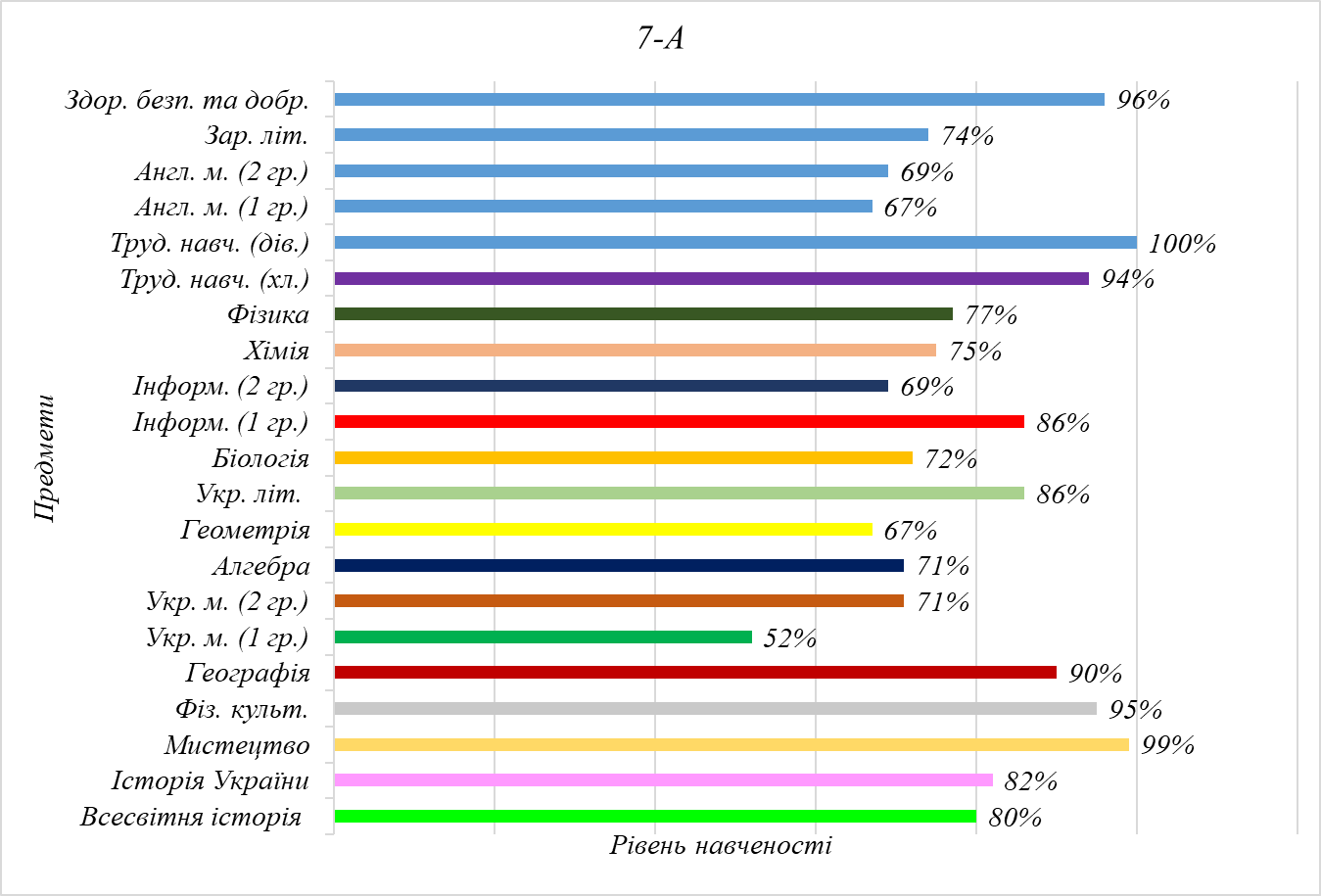 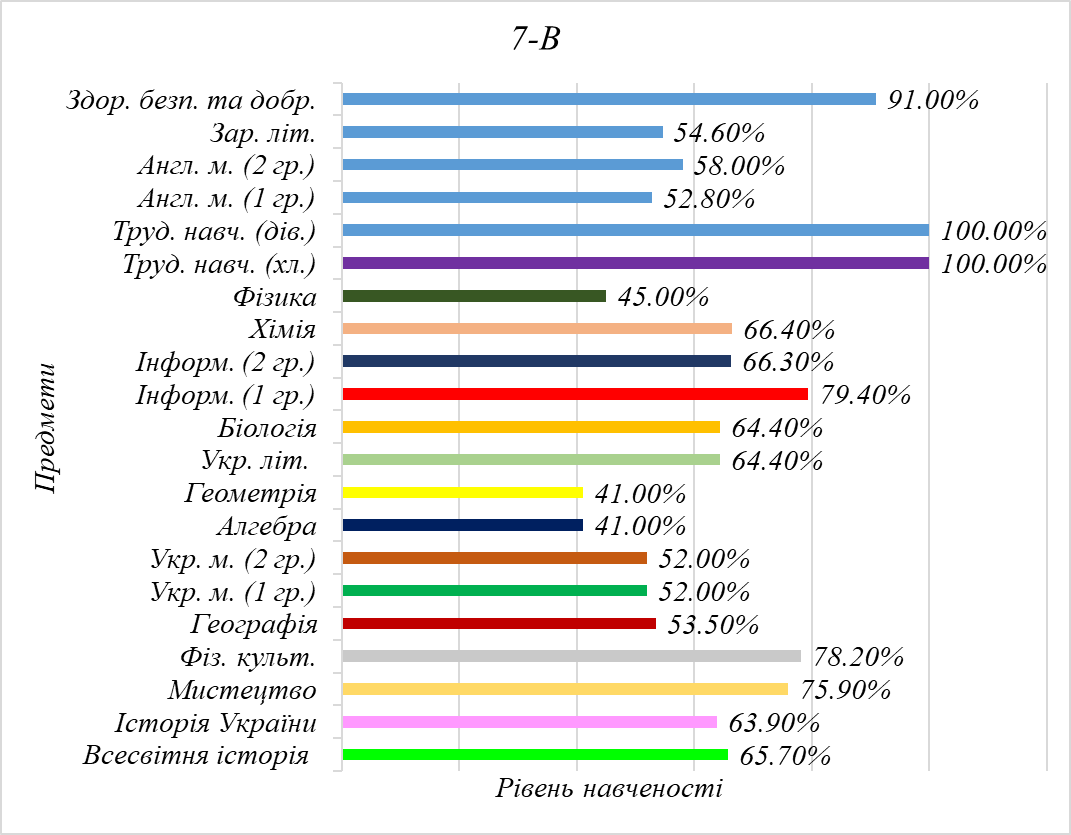 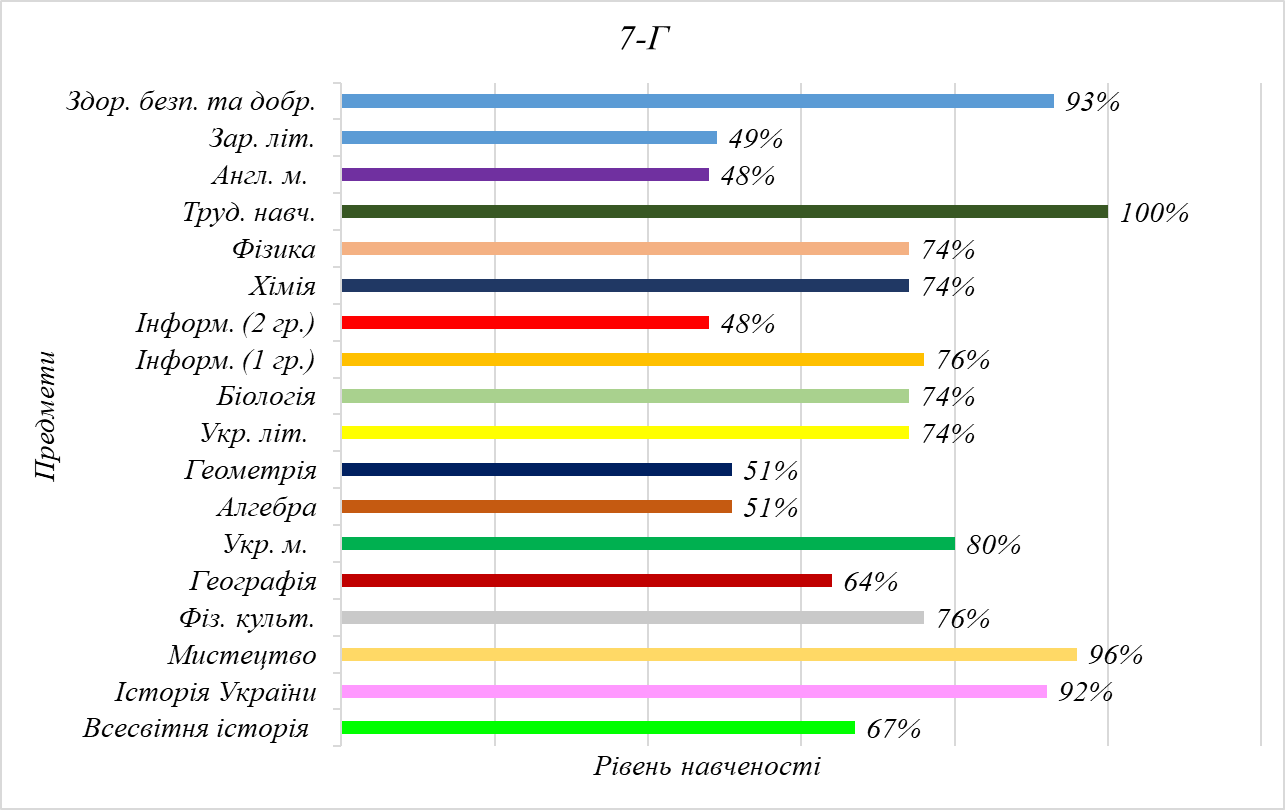 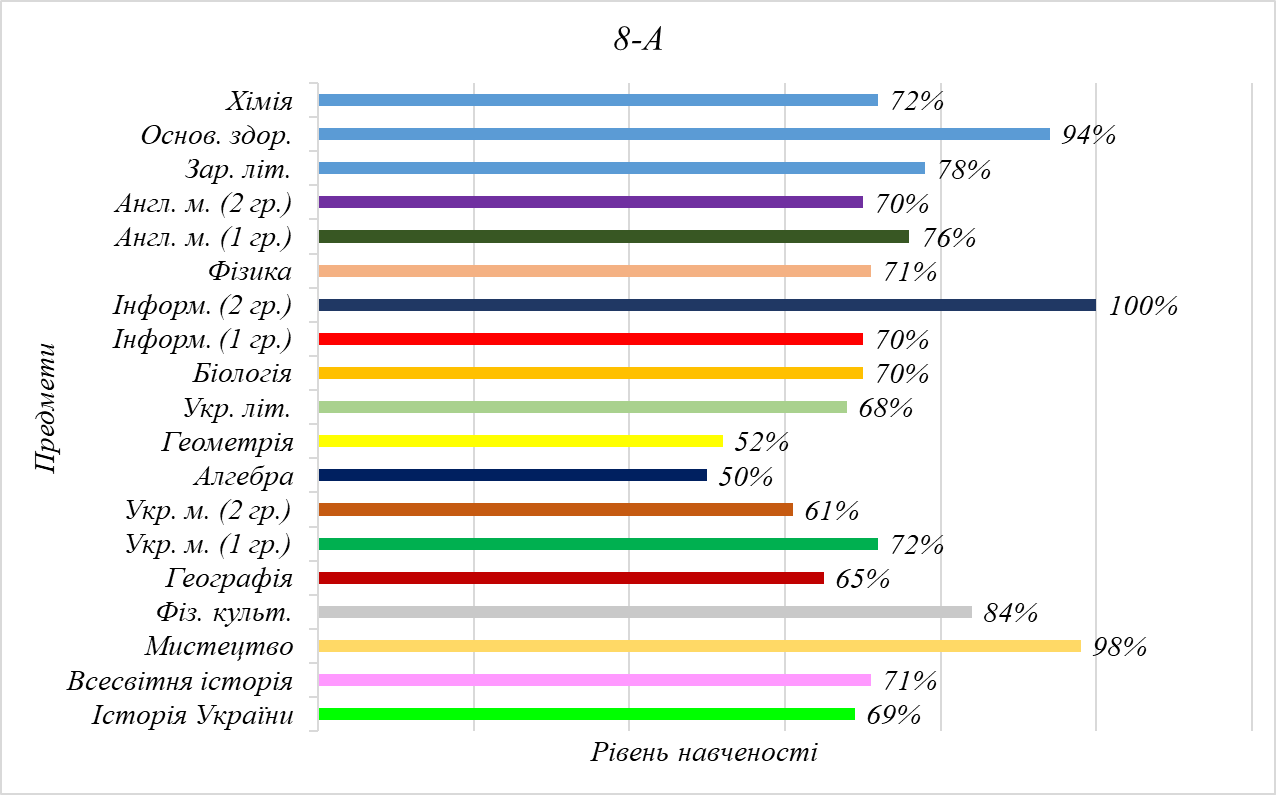 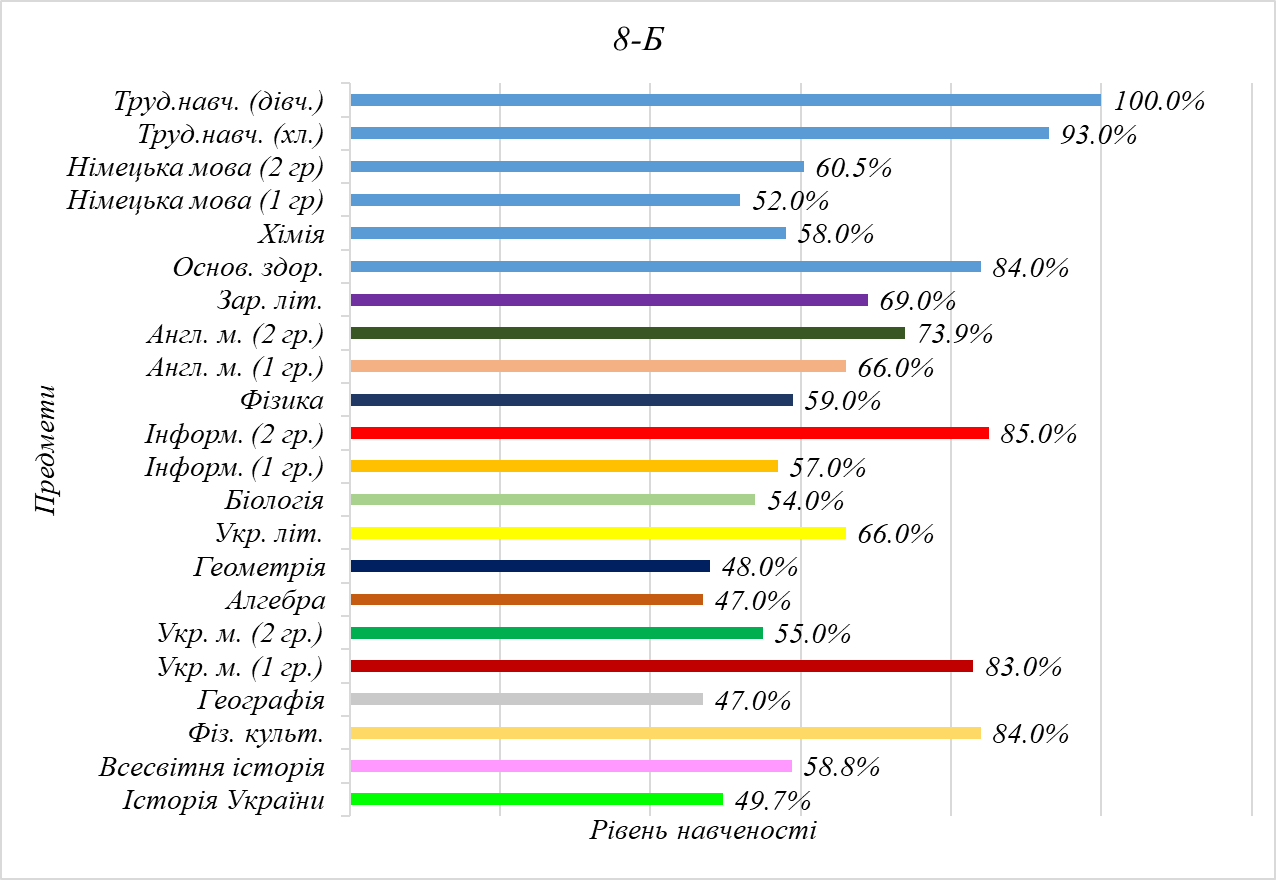 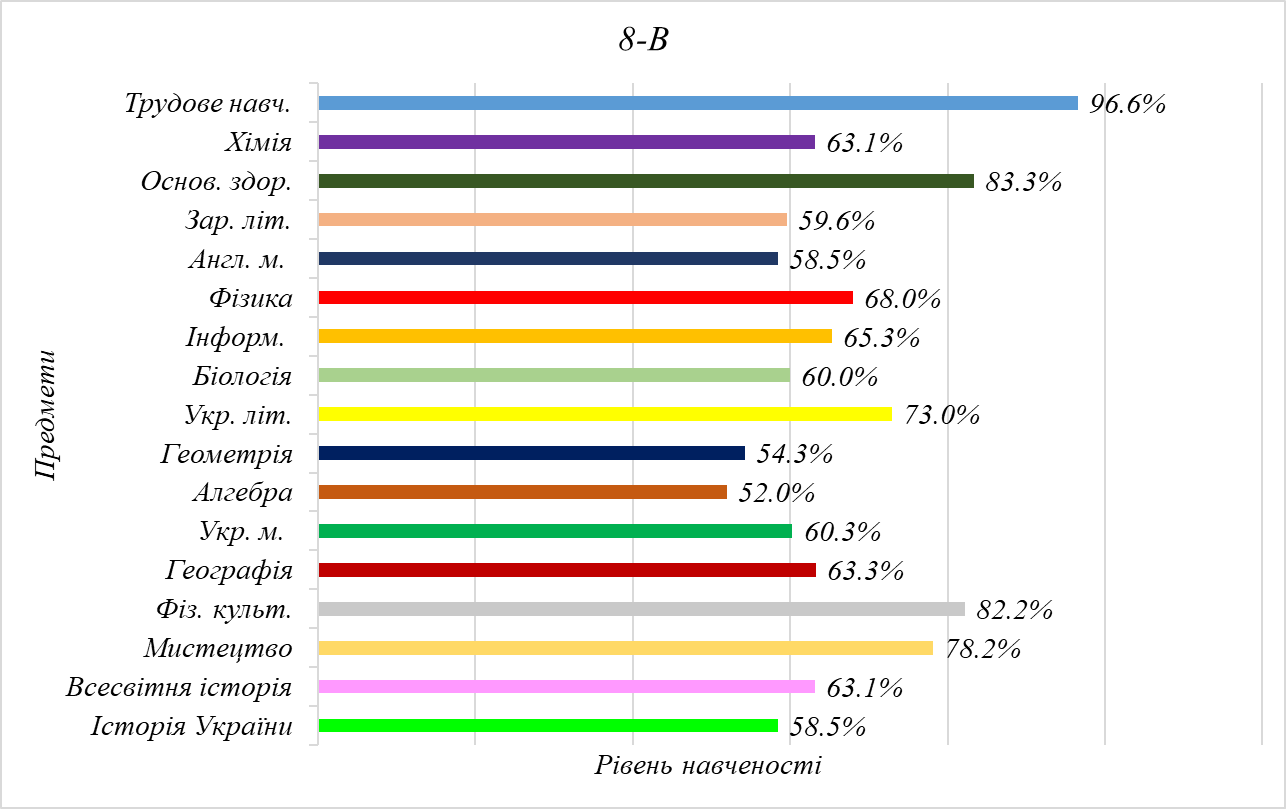 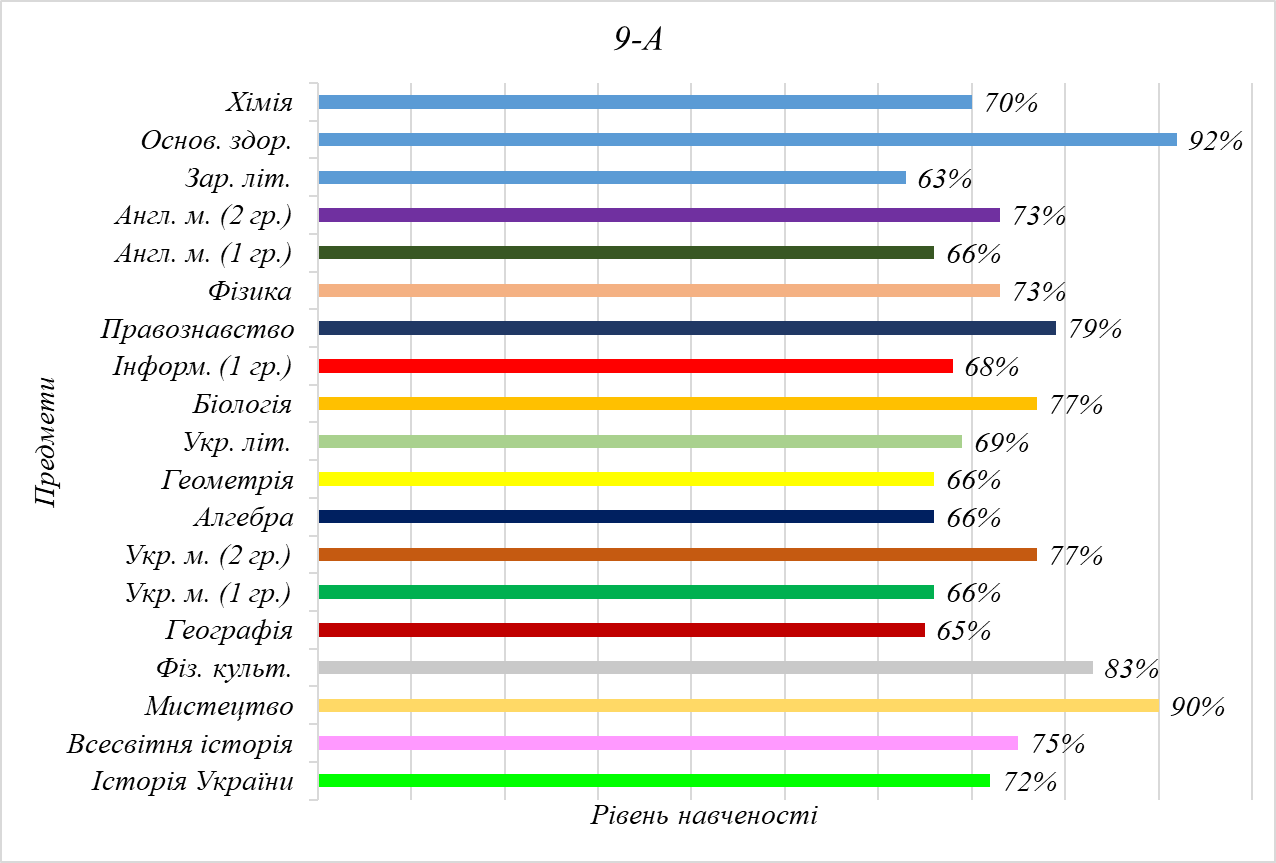 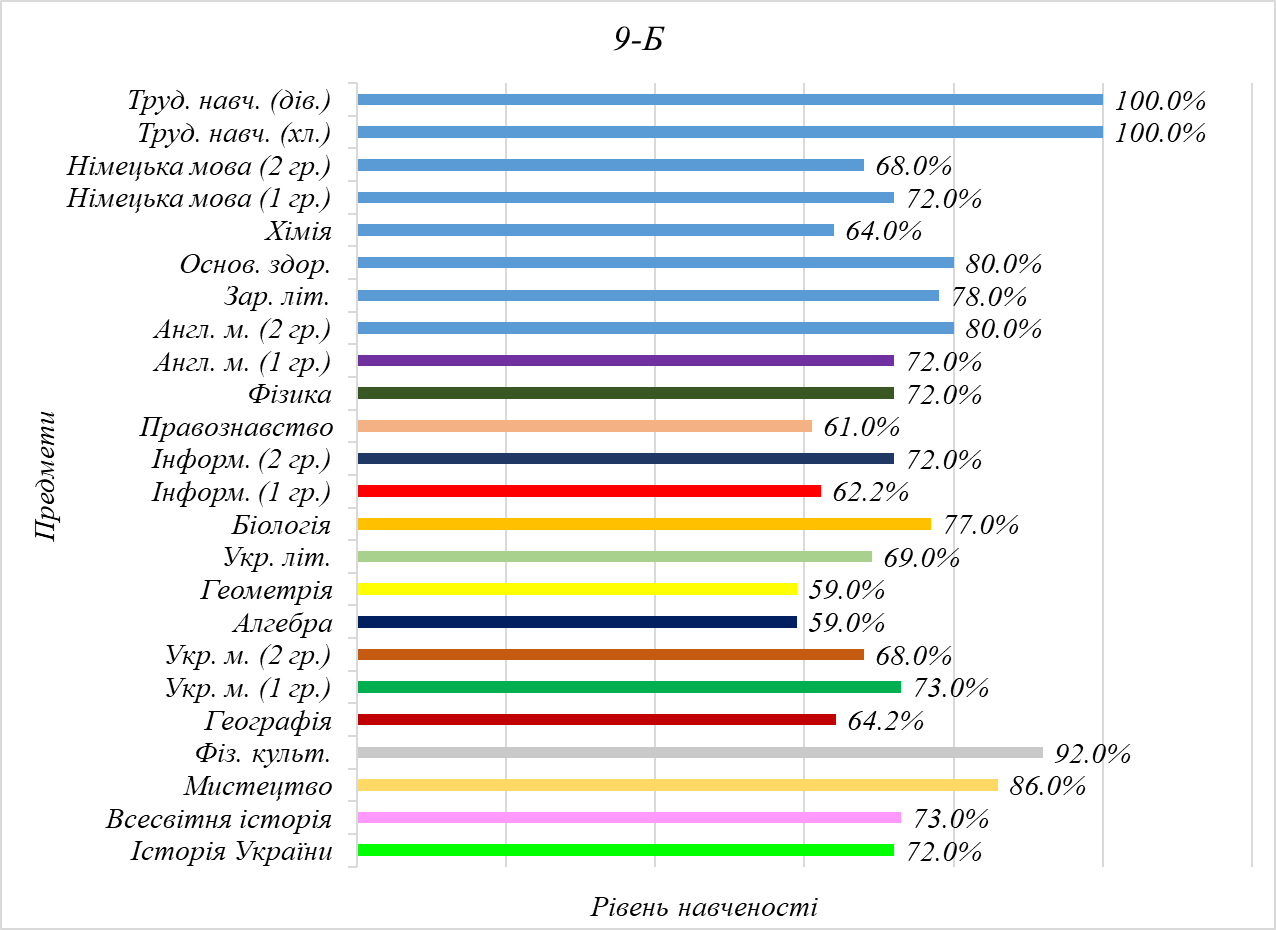 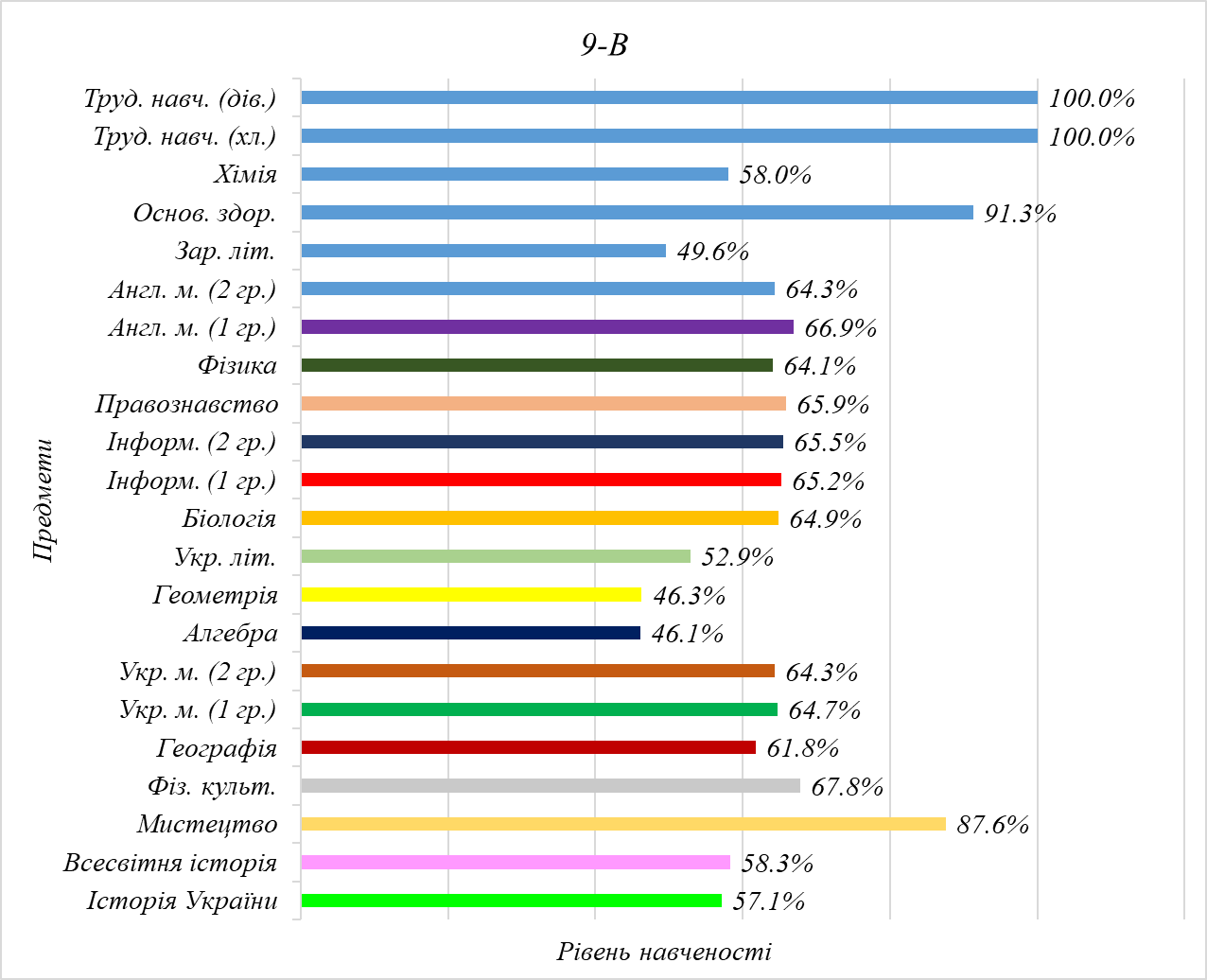 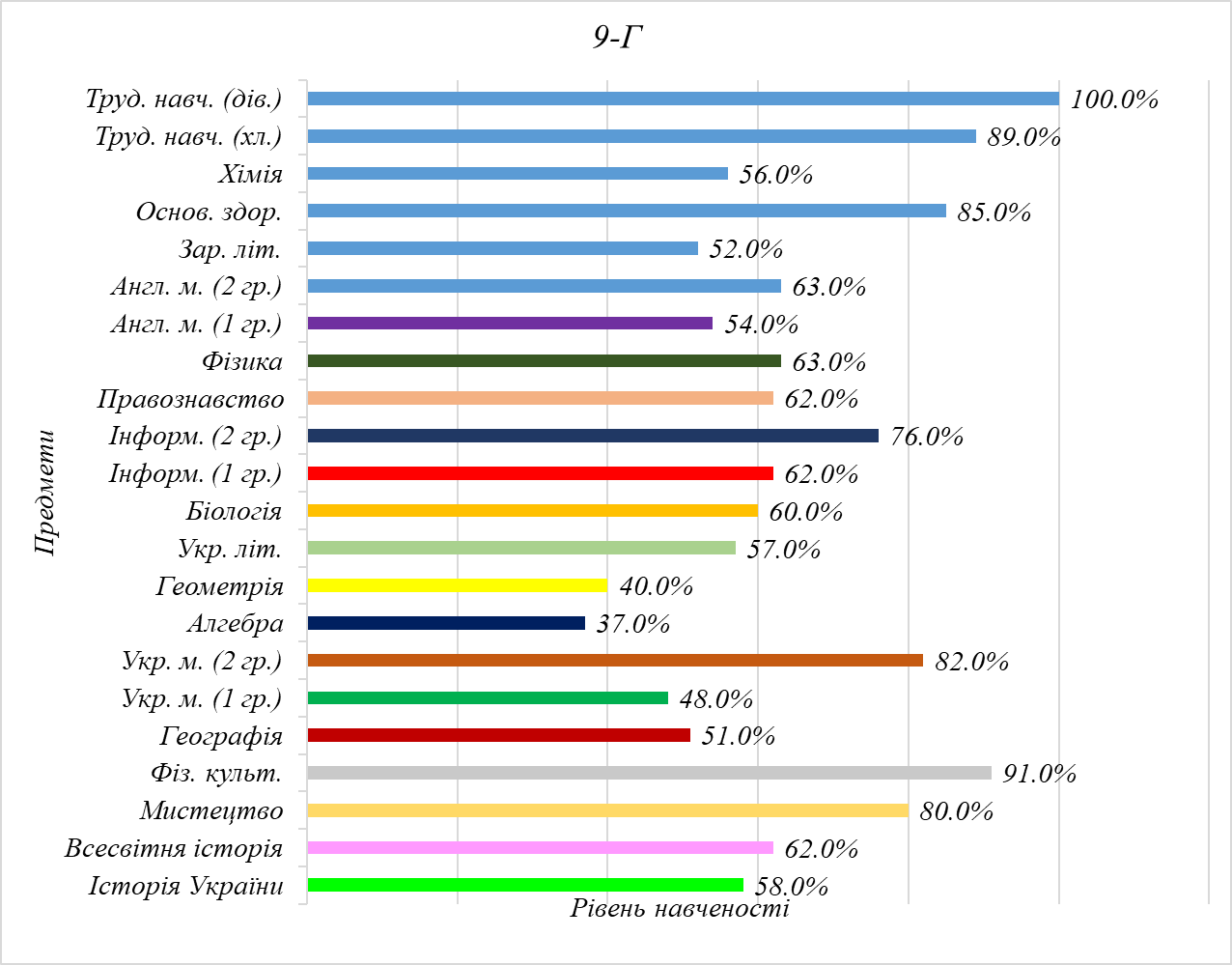 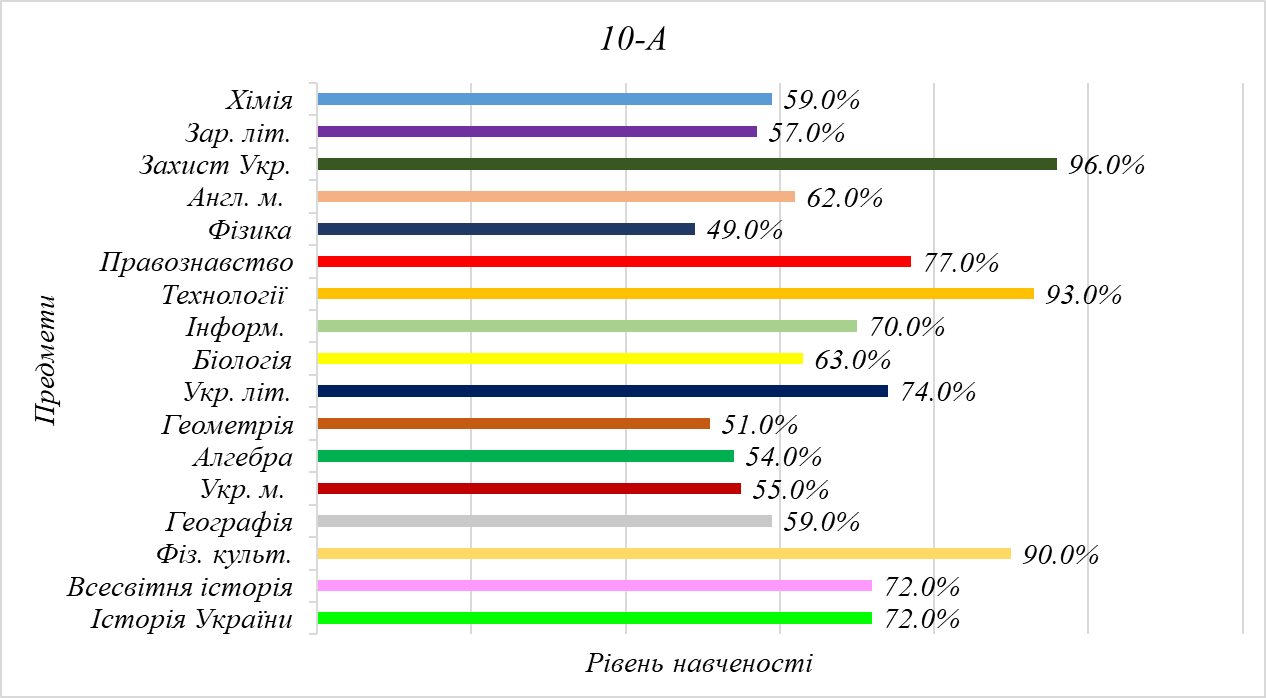 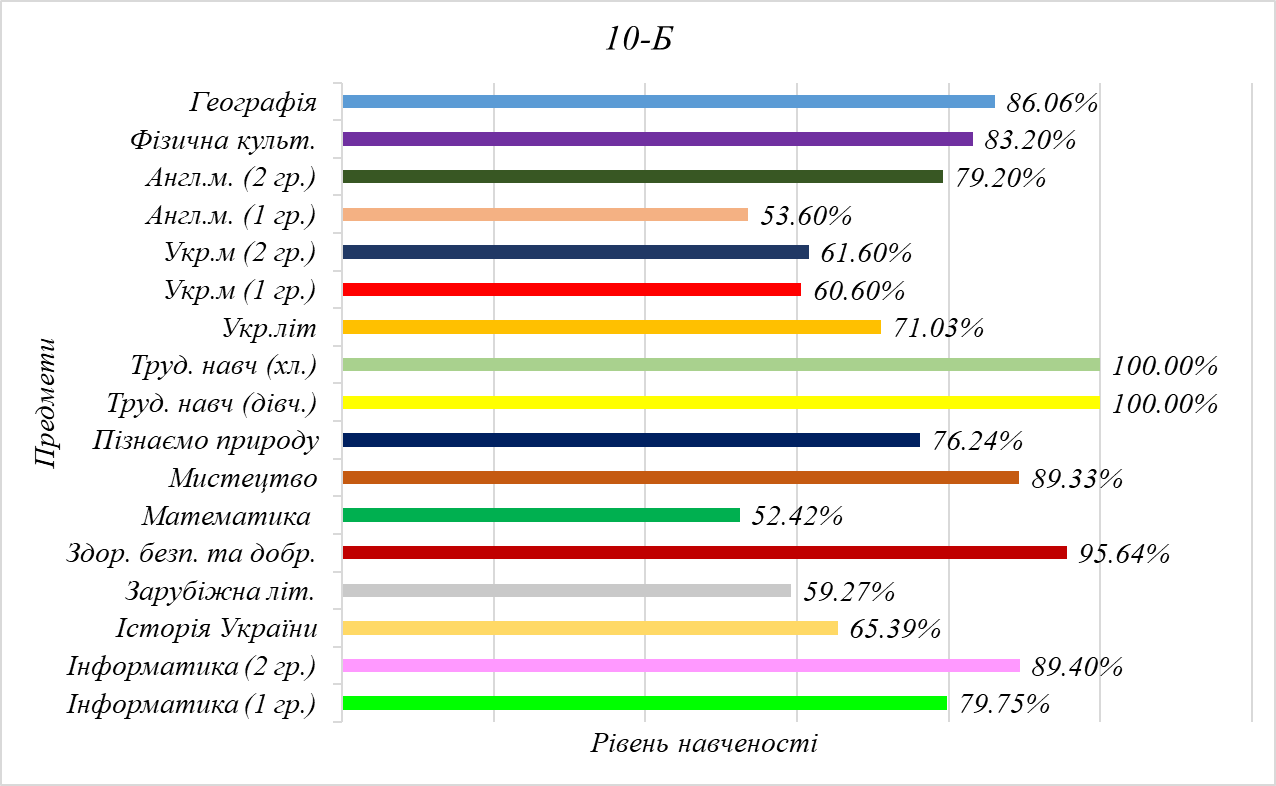 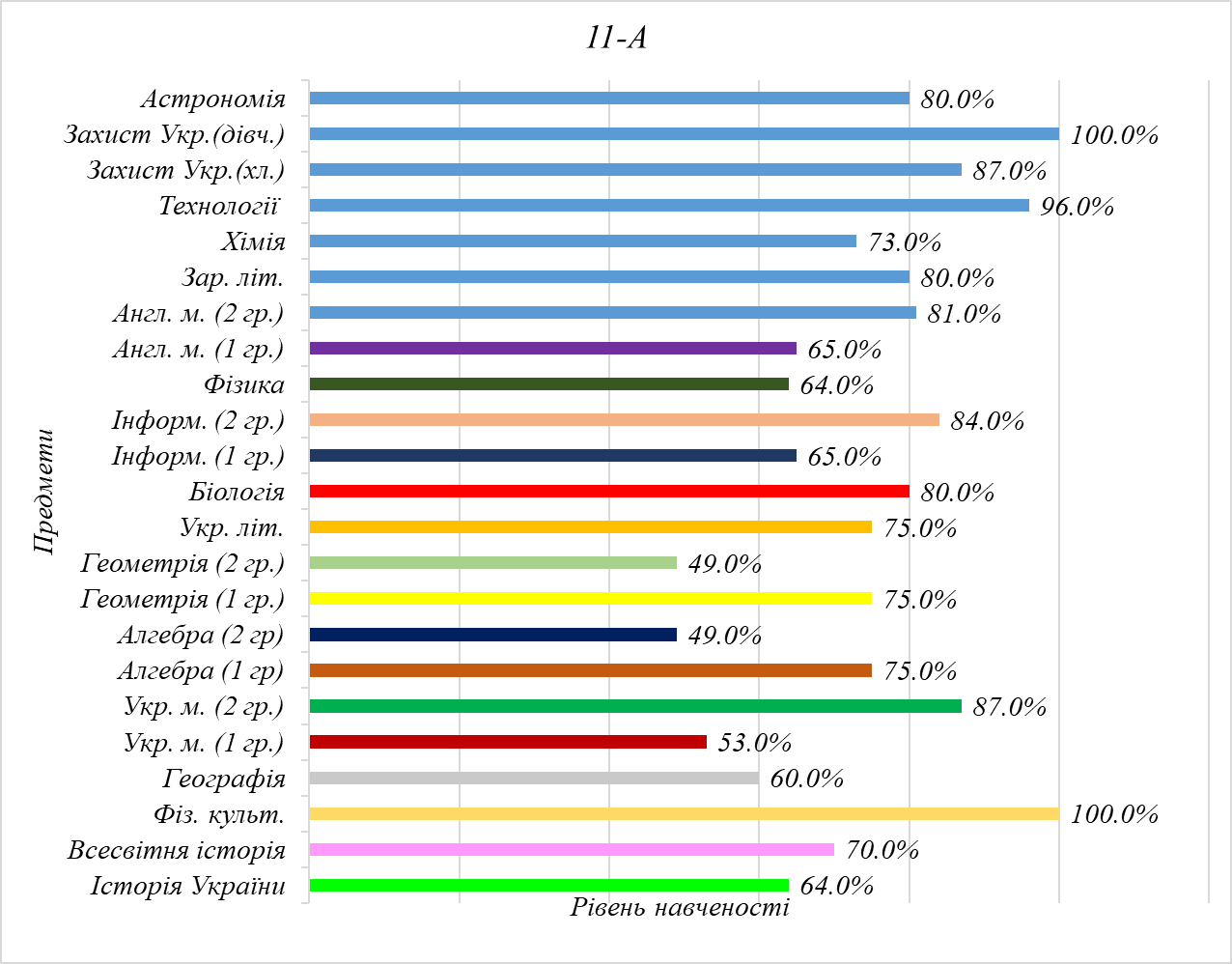 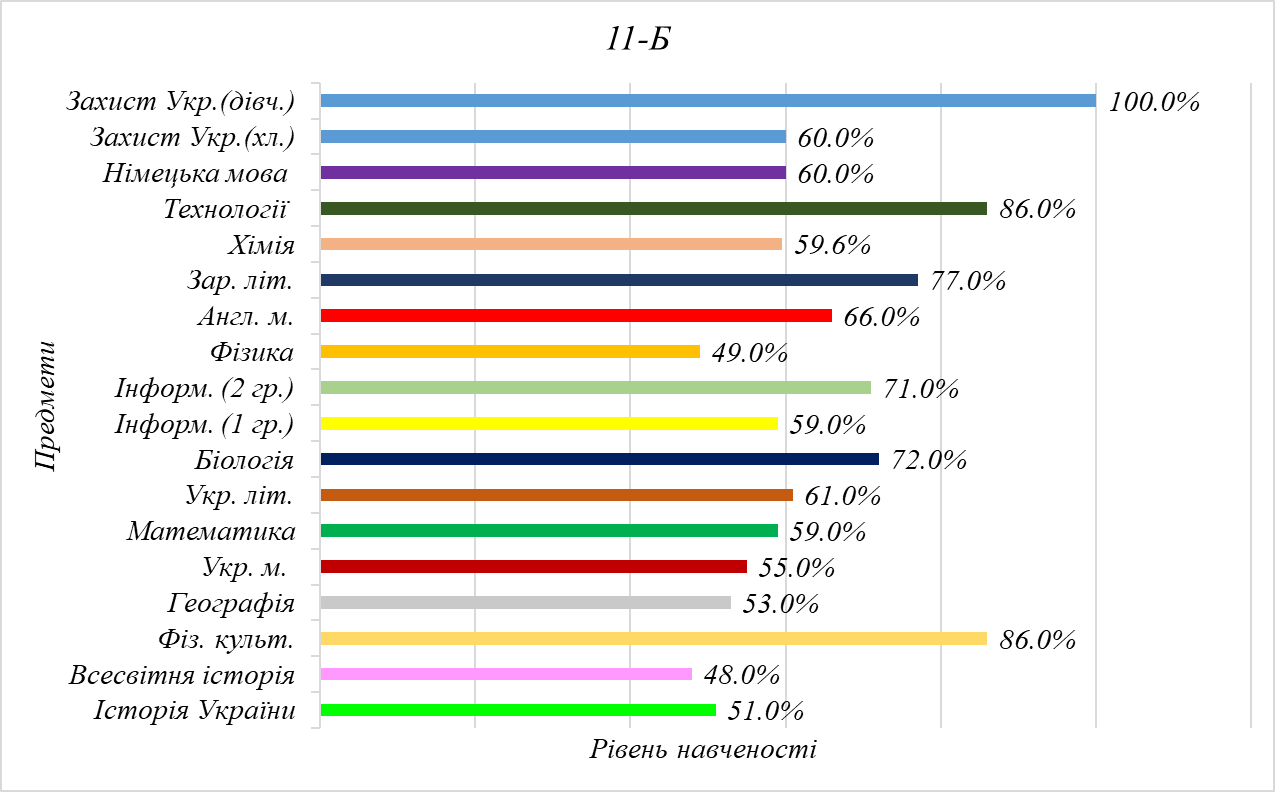 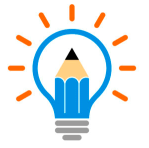 Претенденти насвідоцтво з відзнакою
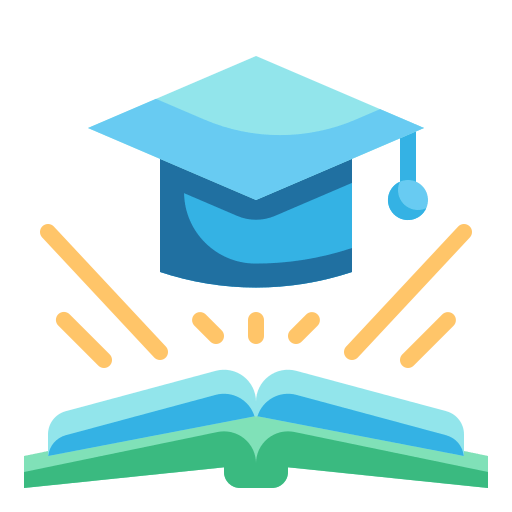 Претенденти на нагородження золотими 
та срібними  медалями “За високі досягнення у навчанні”
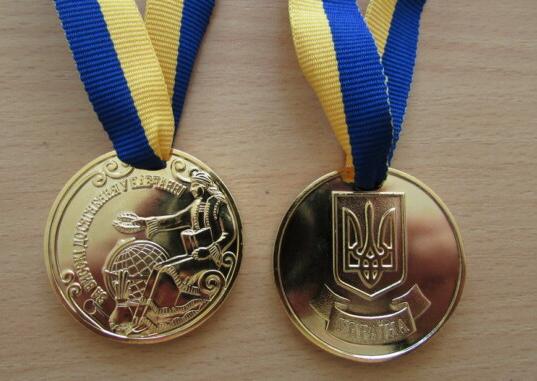 ЗОЛОТА МЕДАЛЬ:

1. Бойко Людмила (11-А кл.)2. Михайленко Сергій (11-А кл.)3. Іванська Ірина (11-А кл.)4. Чеботаренко Ольга (11-А кл.)5. Василів Тетяна (11-Б кл.)6. Колесник Людмила (11-Б кл.)7. Павліка Максим (11-Б кл.)
СРІБНА МЕДАЛЬ:
1. Бабич Анастасія (11-Б кл.)
Діагностика контрольних замірів навчальних досягнень учнів 5-11класів з української мови
Діагностика контрольних замірів навчальних досягнень учнів 5-11класів з англійської мови
Діагностика контрольних замірів навчальних досягнень учнів 5-11 класів з математики
Підсумки роботи з обдарованими учнями ліцею
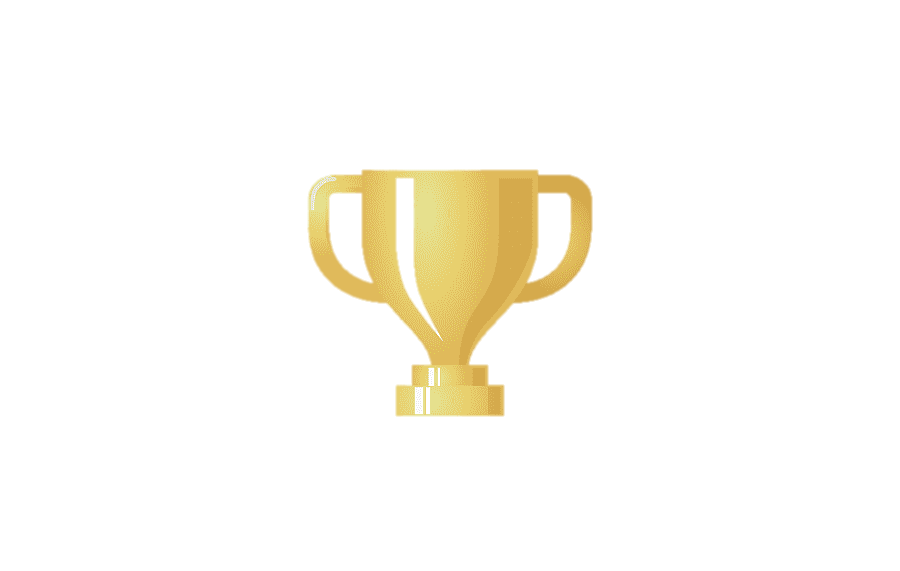 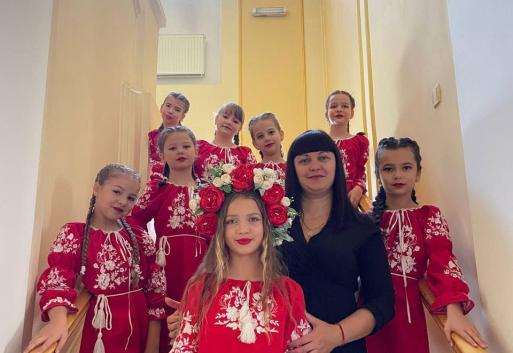 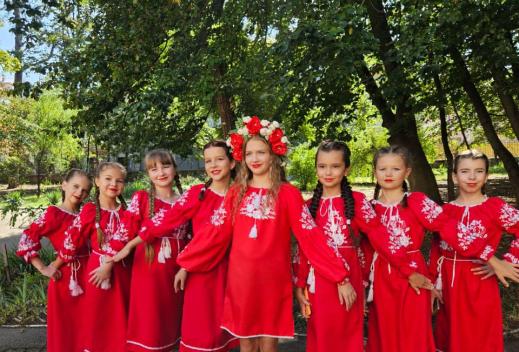 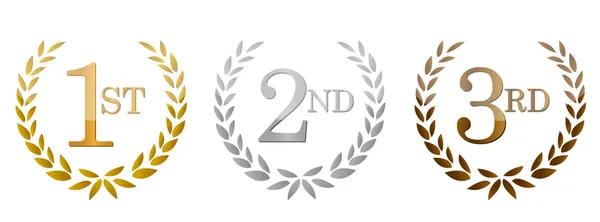 Міжнародний фестиваль-конкурс мистецтв "Джерело надій",
Гуменна Ангеліна (6-Г кл.) – ІІІ місце (вч. Маращук Е.М.)

Міський етап обласного фестивалю-конкурсу української патріотичної пісні «З Україною в серці»!
Гуменна Ангеліна (6-Г кл.) – ІІІ місце (вч. Маращук Е.М.)
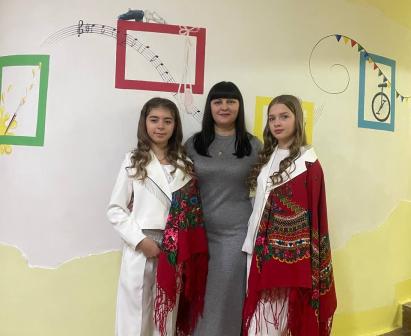 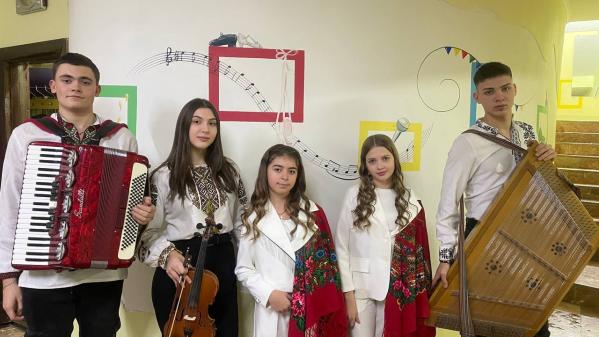 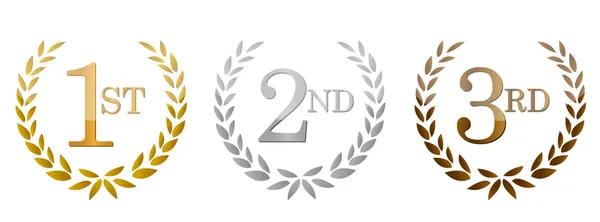 Міський етап обласного фестивалю колядок, щедрівок та сучасних різдвяних пісень "Колядує зима"! 
І місце, учениці Муржак Софія (5-А клас) та Гуменна Ангеліна (6-Г клас),  (вч. Маращук Е.В.)
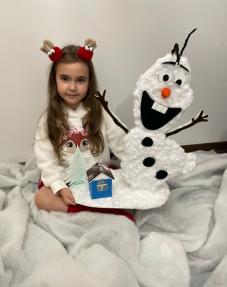 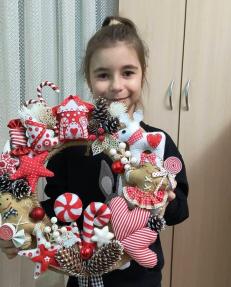 Міський етап всеукраїнського конкурсу «Новорічна композиція»:

гран-прі  - Черновська Олена  (1-Гкл.), кер. Васьковська Н.В.

II місце — Деркач Марко (1-Акл.), кер.Черней Т.В.

III місце — Гайдай Надія (9-Акл.), кер.Юрченко Н.Р.  та Іванова Софія 
(1-Гкл.), кер.Васьковська Н.В.
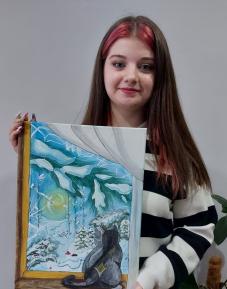 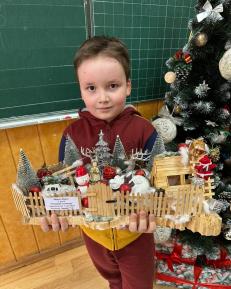 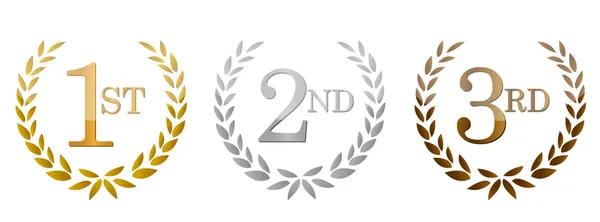 ІІ етап XXV Міжнародного конкурсу з української мови імені Петра Яцика
 Гарабажіу Юлія (6-Б кл.), ІІ місце (вчитель- Чорней А.Д.)

ІІ етап XV Міжнародного мовно-літературного конкурсу імені Тараса Шевченка
 Гарабажіу Юлія (6-Б кл.), ІІ місце (вчителі- Чорней А.Д., Гаджала-Одуденко О.В.)
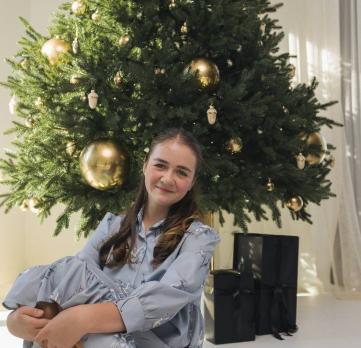 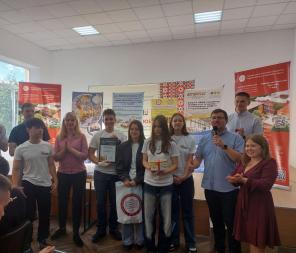 Кубок міського голови міста Чернівців з інженерних наук - ІІ місце
Склад команди:
- Артименко Андрій;
- Горевич Ерік;
- Олійник Анастасія;
- Іванова Олександра;
- Бей Яна
 (вчитель- Безручак Л.А.)
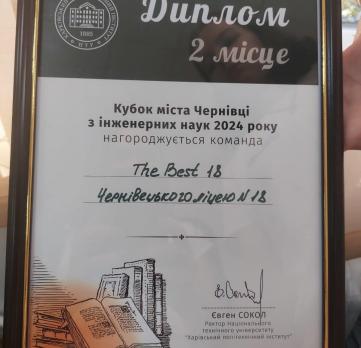 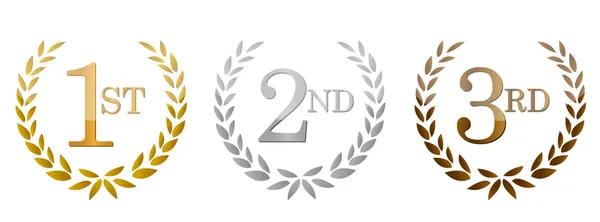 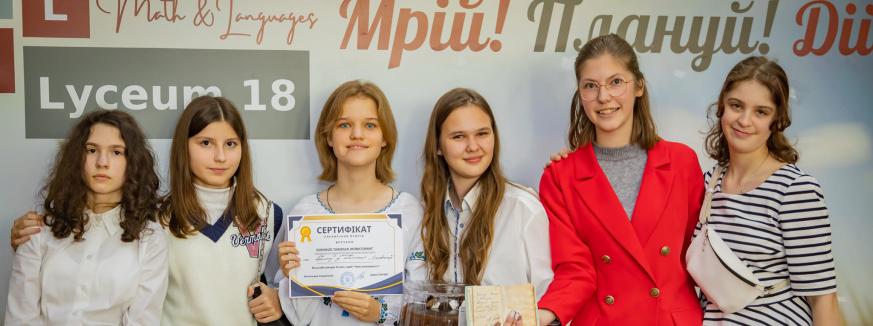 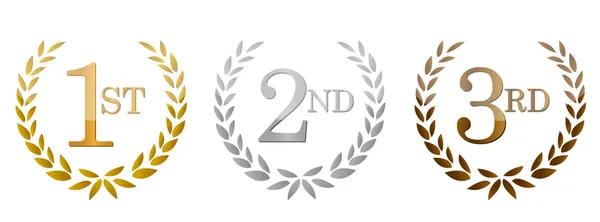 Конкурс бізнес-ідей "Нові можливості“ - І місце 
	команда ліцею «Шкільні інноваторки» у складі: Онуфрейчук Софія (8А кл.), Поливанюк Евеліна (8А кл.), Волкова Дарина (8В кл.), ⁠Савчук Софія (8В кл.), Фотінська Катерина (8В кл.).
(вчитель- Сморжанюк А. Я)
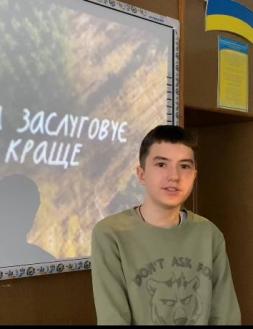 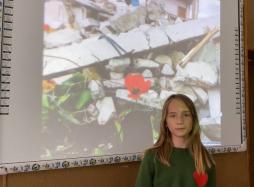 Міський етап Всеукраїнського конкурсу дитячо-юнацької еколого-патріотичної гри "Паросток«
 ІІ місце, команда 18 ліцею, учні 6-Г та 8-В класів (вчителі- Житарюк С.В., Притула І.В.)
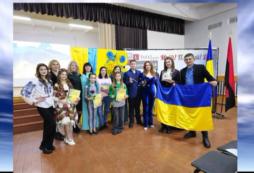 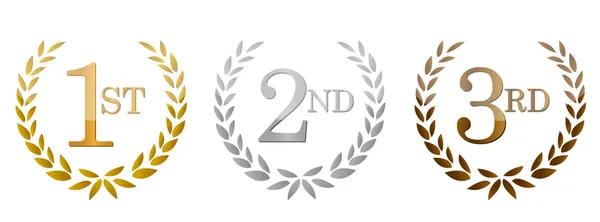 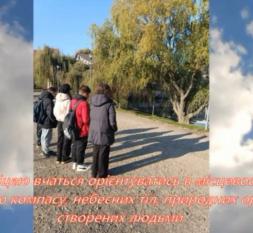 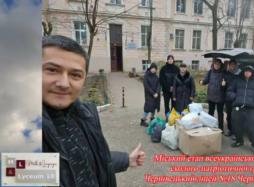 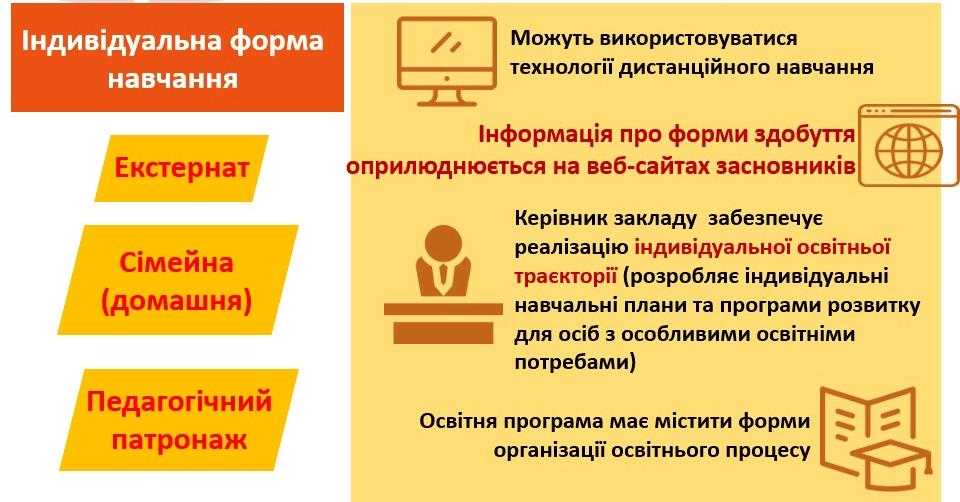 Орієнтири роботи педагогів ліцею на ІІ семестр 2024/2025 н.р.
1.Створення ситуації успіху для кожного здобувача освіти.
2.Створення оптимальних умов для організації освітнього процесу в умовах дистанційного навчання.
3.Створення успішного та комфортного простору.
4.Створення безпечного середовища для здобувачів освіти в умовах війни та посилення заходів безпеки.
5.Індивідуальний підхід до вибору змісту уроків та технології його проведення.
6.Упровадження інноваційних технологій під час дистанційного навчання.
7.Виявлення нахилів і творчих здібностей здобувачів освіти.
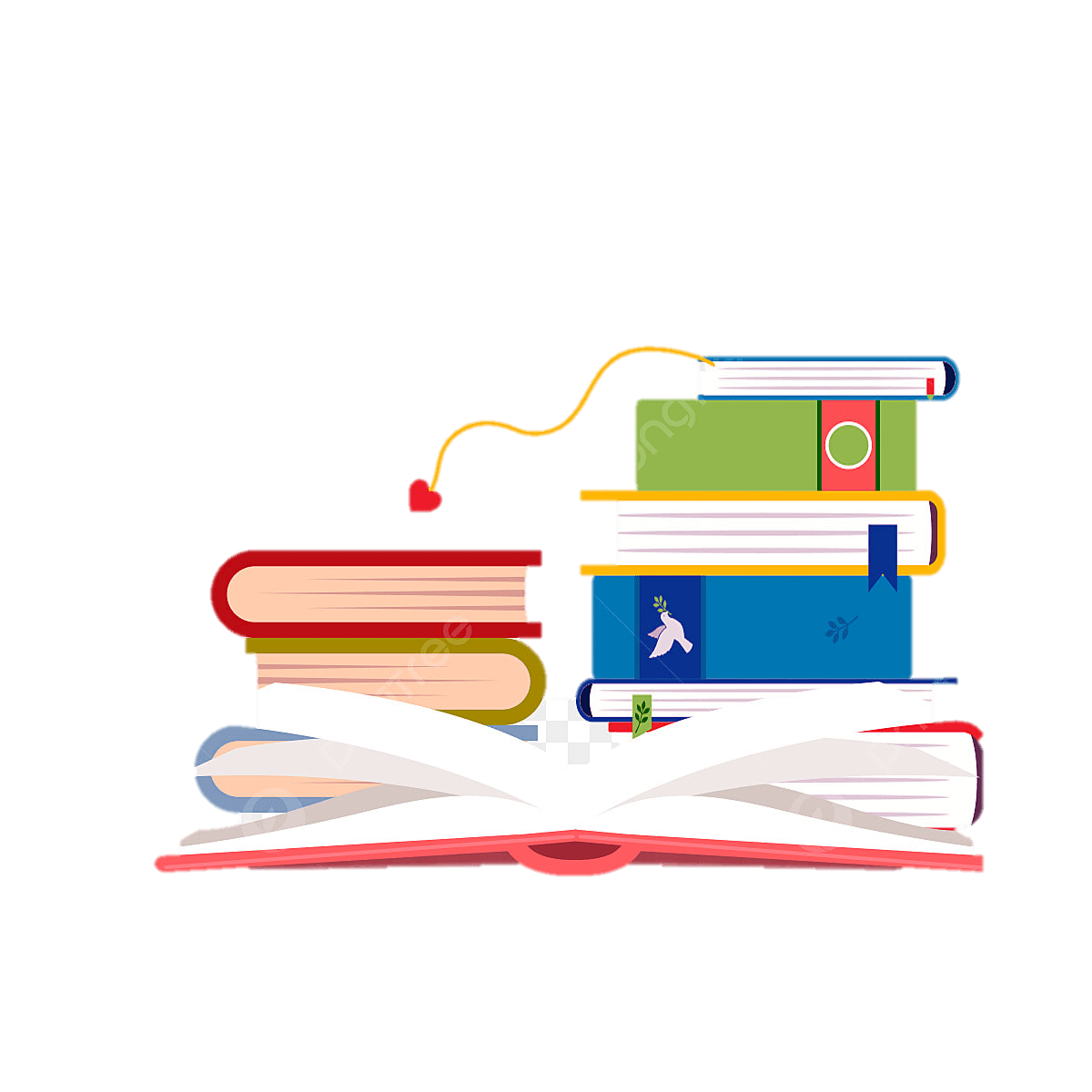 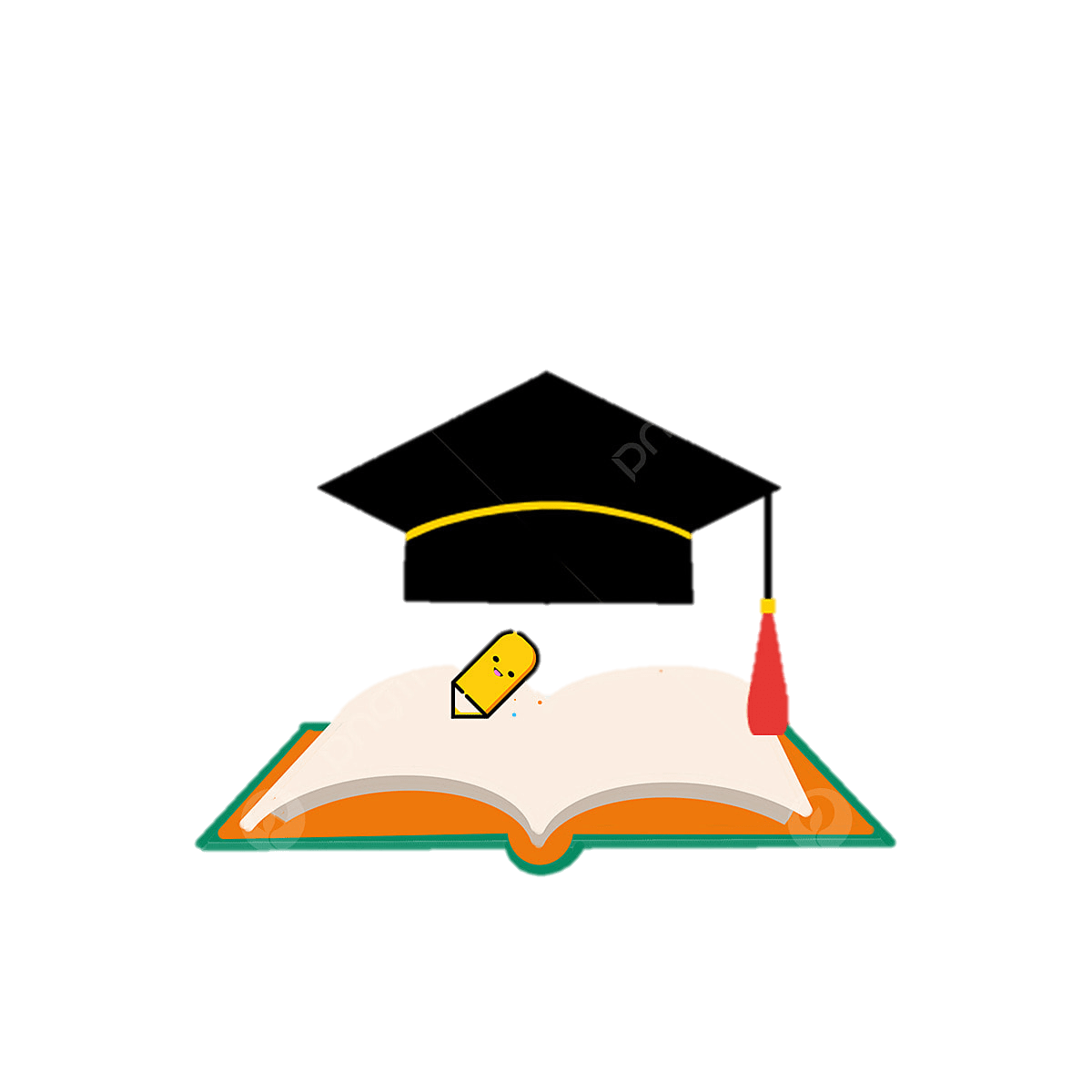 Орієнтири роботи педагогів ліцею на ІІ семестр 2024/2025 н.р.
8.Психолого- педагогічне діагностування.9.Упровадження рейтингової системи.10.Моніторинг освітнього процесу.11.Контроль за якісною підготовкою учнів 11-х класів до участі у складанні НМТ.12.Психолого- педагогічний супровід роботи з обдарованими дітьми.13.Впровадження апробації навчальних платформ в умовах дистанційного навчання.14.Створення інформаційно-комунікаційної платформи з реалізації основних завдань Нової української школи та підтримки постійного зв'язку з батьками учнів.
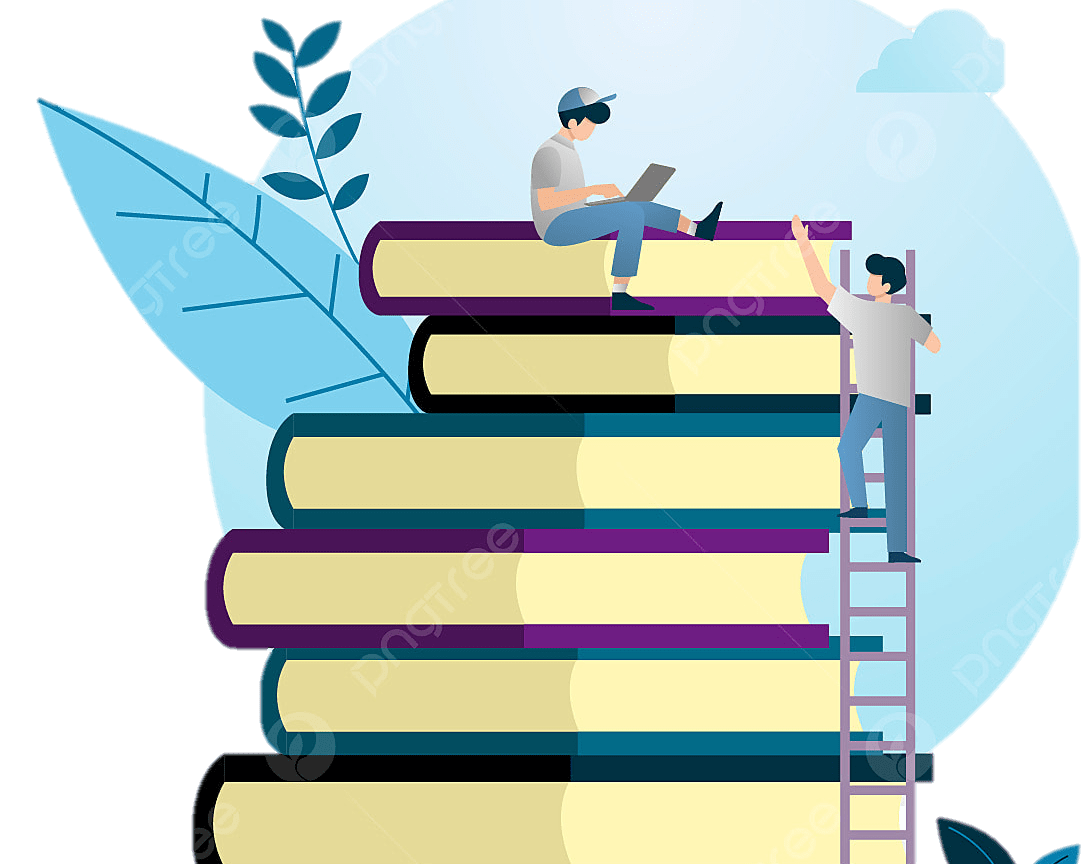 ПРОЄКТ РІШЕННЯ ПЕДАГОГІЧНОЇ РАДИ